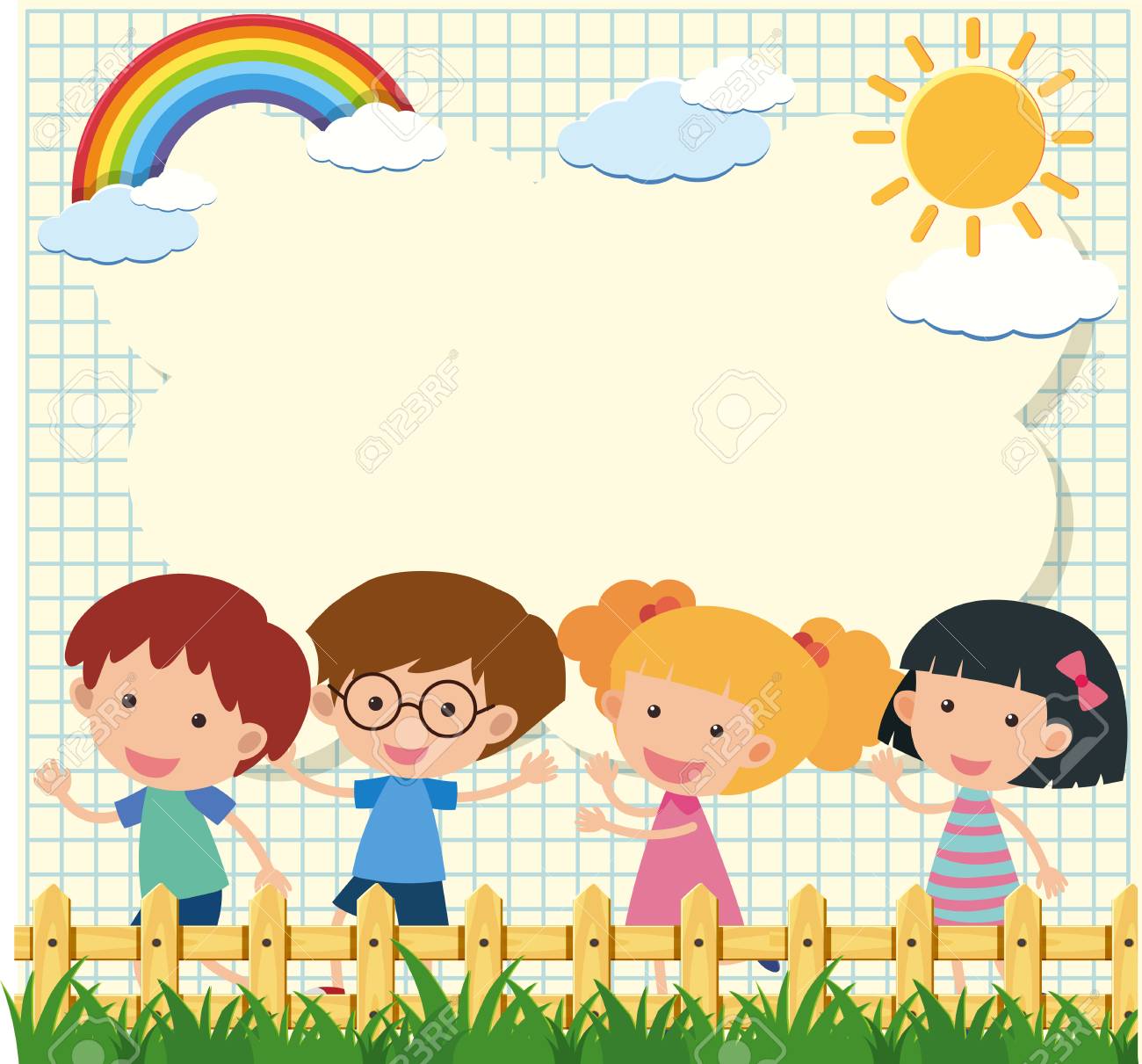 Chào mừng các con đến với tiết kể chuyện
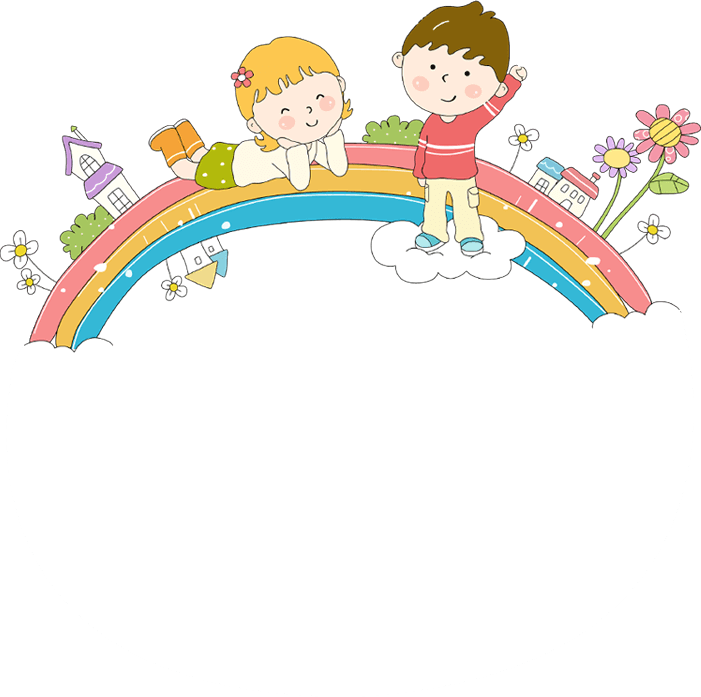 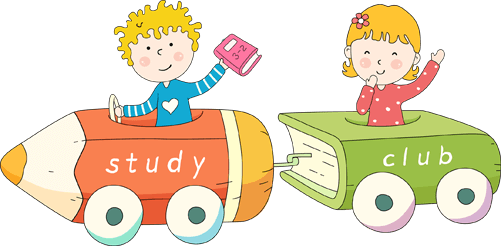 Em h·y kÓ l¹i chuyÖn 
«ng l·o vµ sÕu nhá
C©u chuyÖn gióp em hiÓu ®iÒu gì ?
Ca ngîi «ng l·o nh©n hËu , tèt bông, biÕt gióp ®ì yªu th­u¬ng loµi vËt.
HẾT GIỜ
Khëi ®éng
Thư giãn
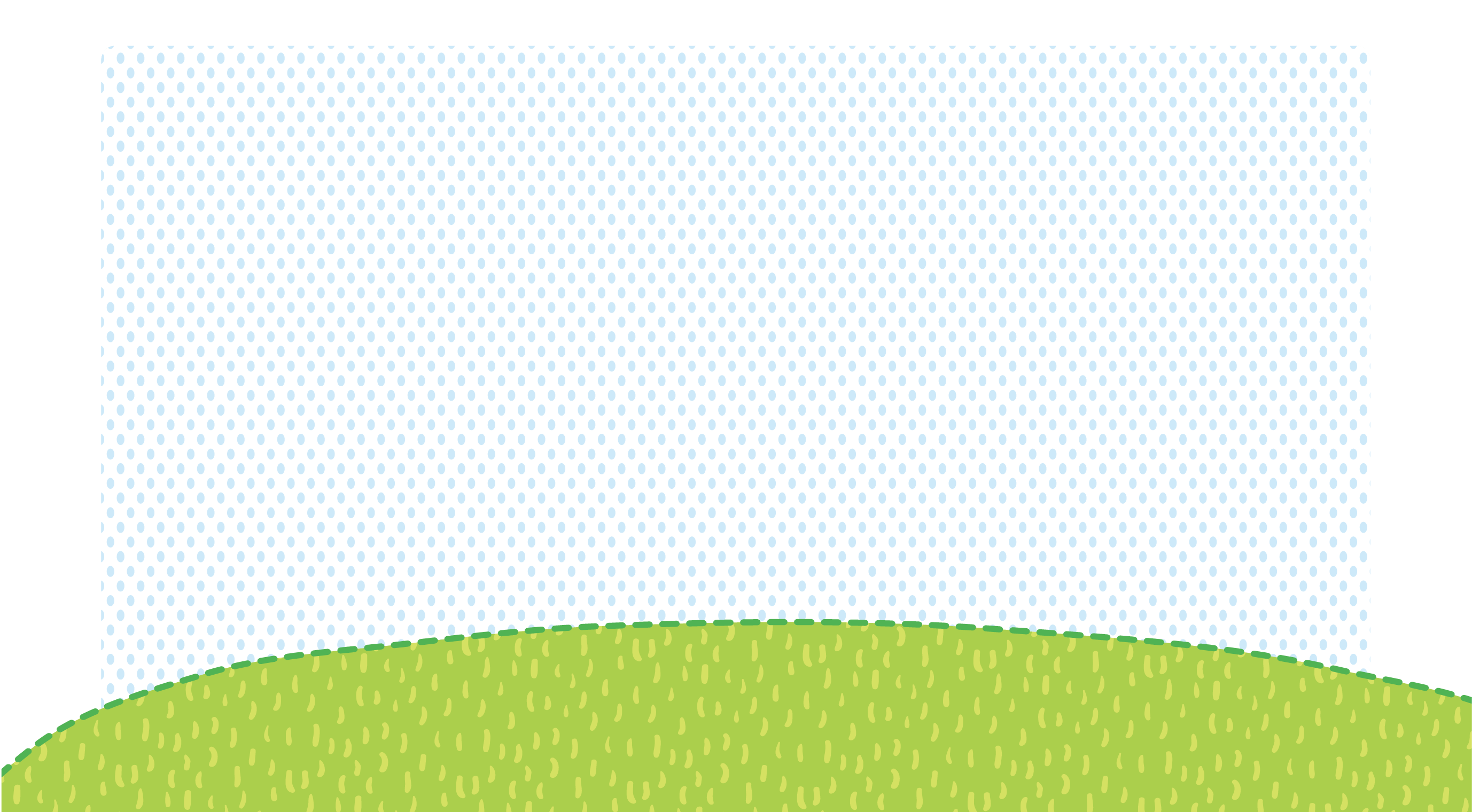 Thø      ngµy     th¸ng    naêm 2021
KÓ chuyÖn
Ong mËt vµ ong bÇu
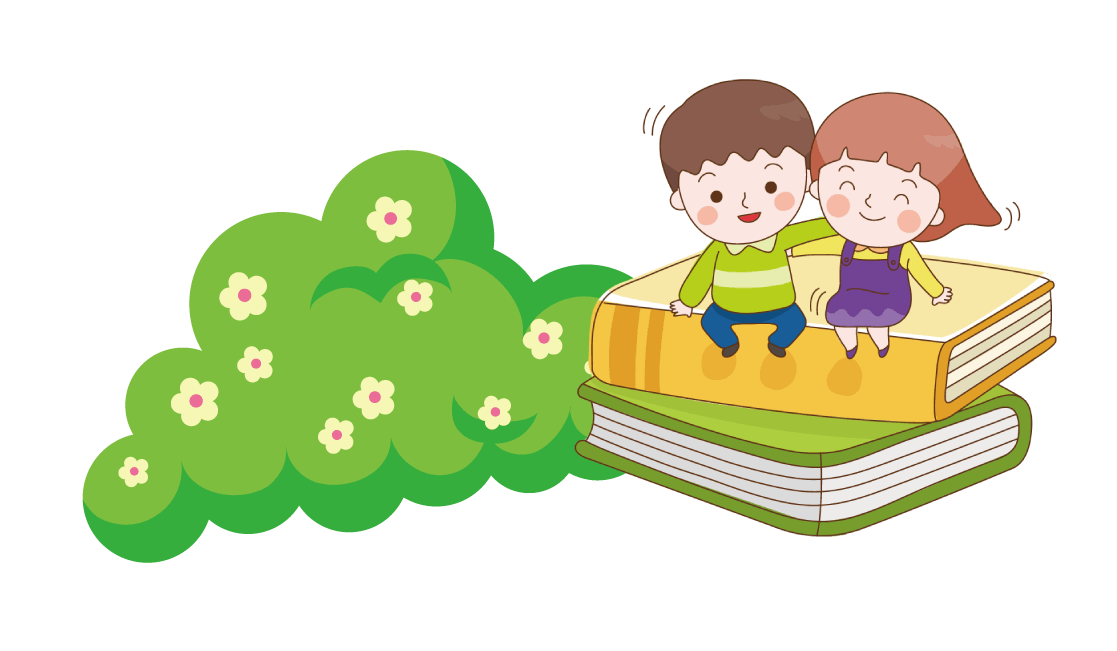 NGHE KỂ: ong mËt vµ ong bÇu
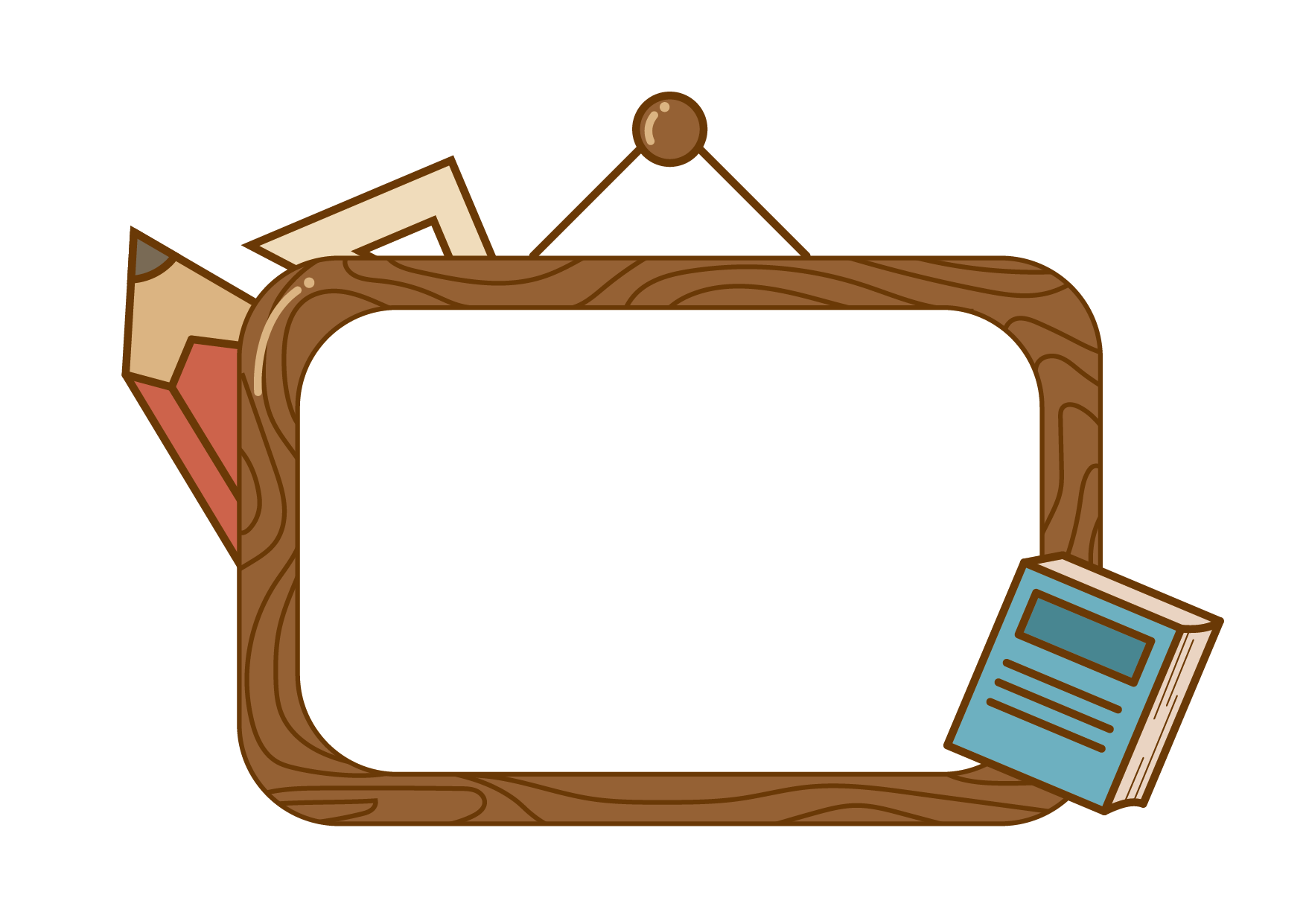 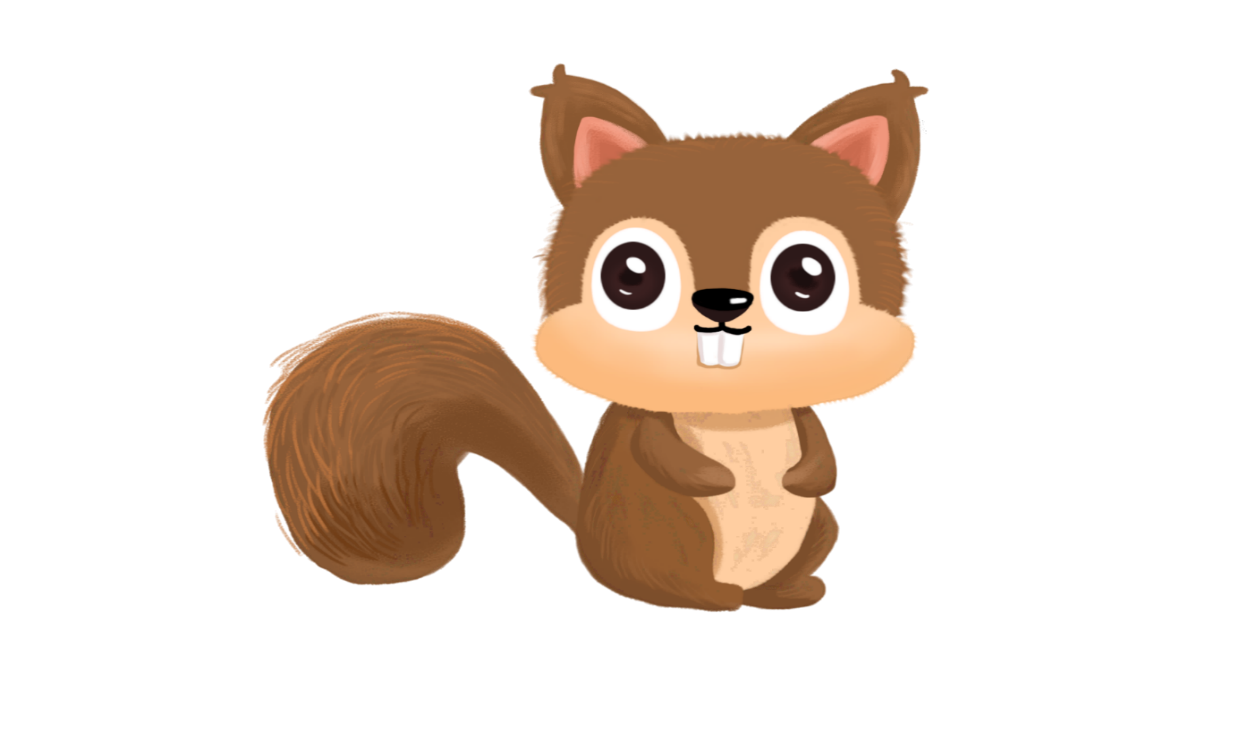 Nghe kể lại
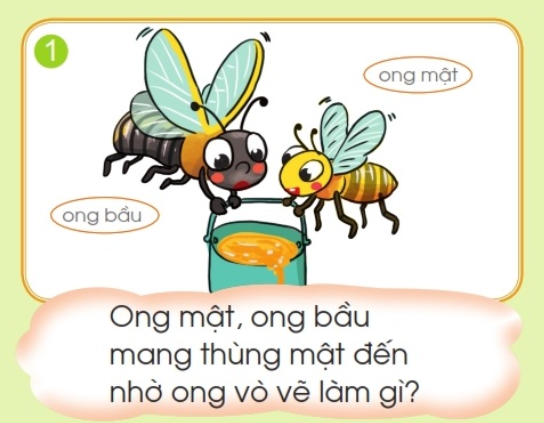 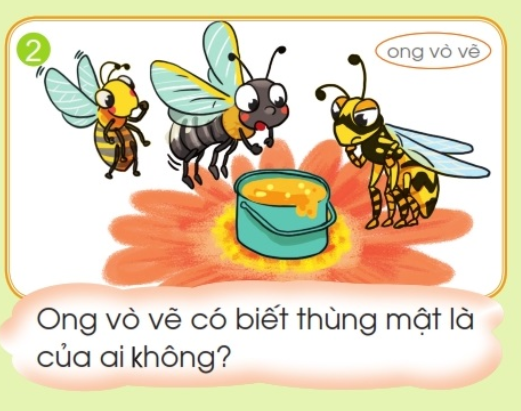 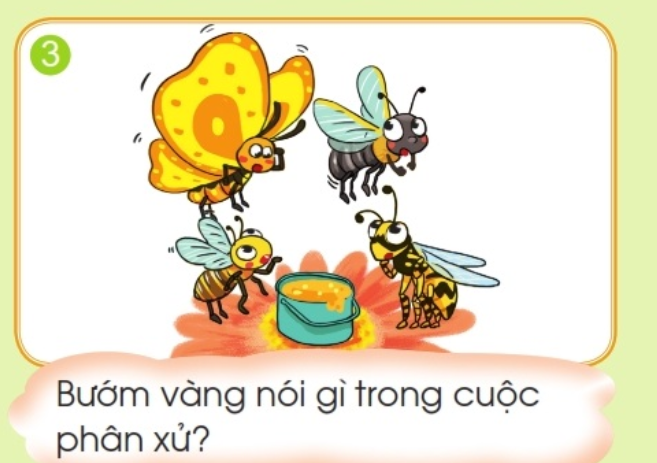 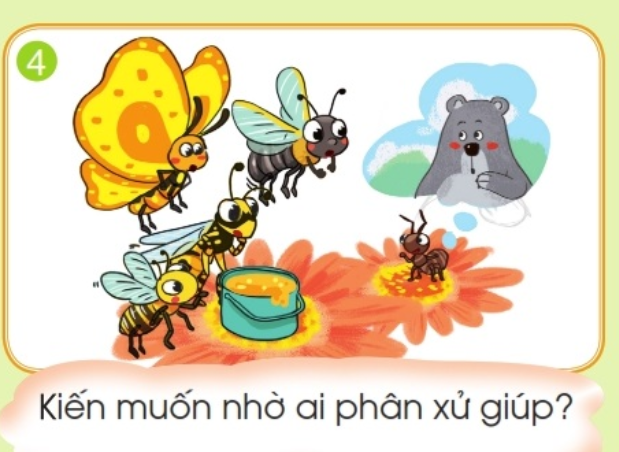 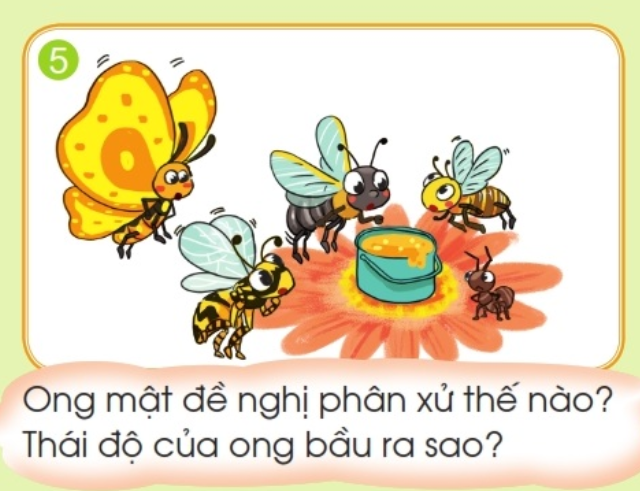 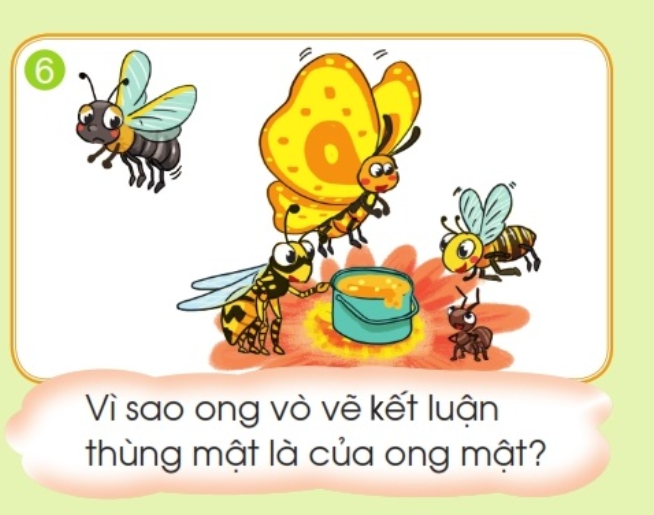 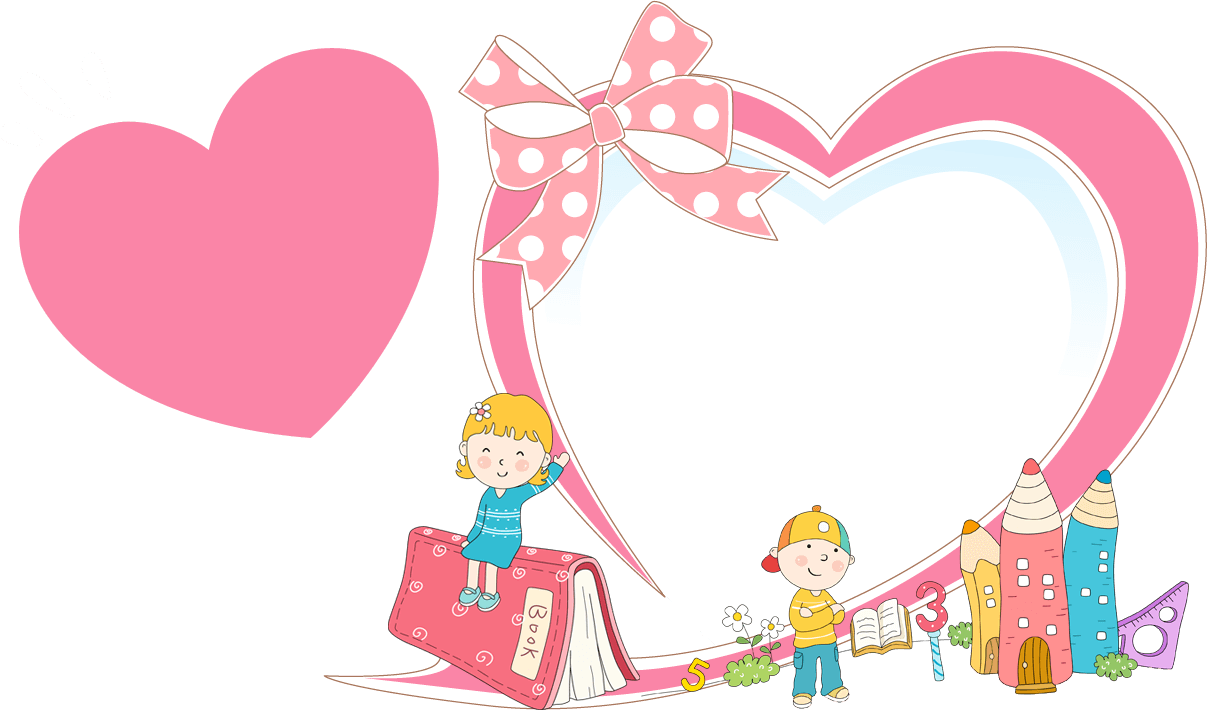 Cïng b¹n
Traû lêi c©u hái theo tranh
Qua trß ch¬i "Hép quµ bÝ mËt".
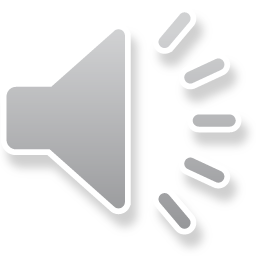 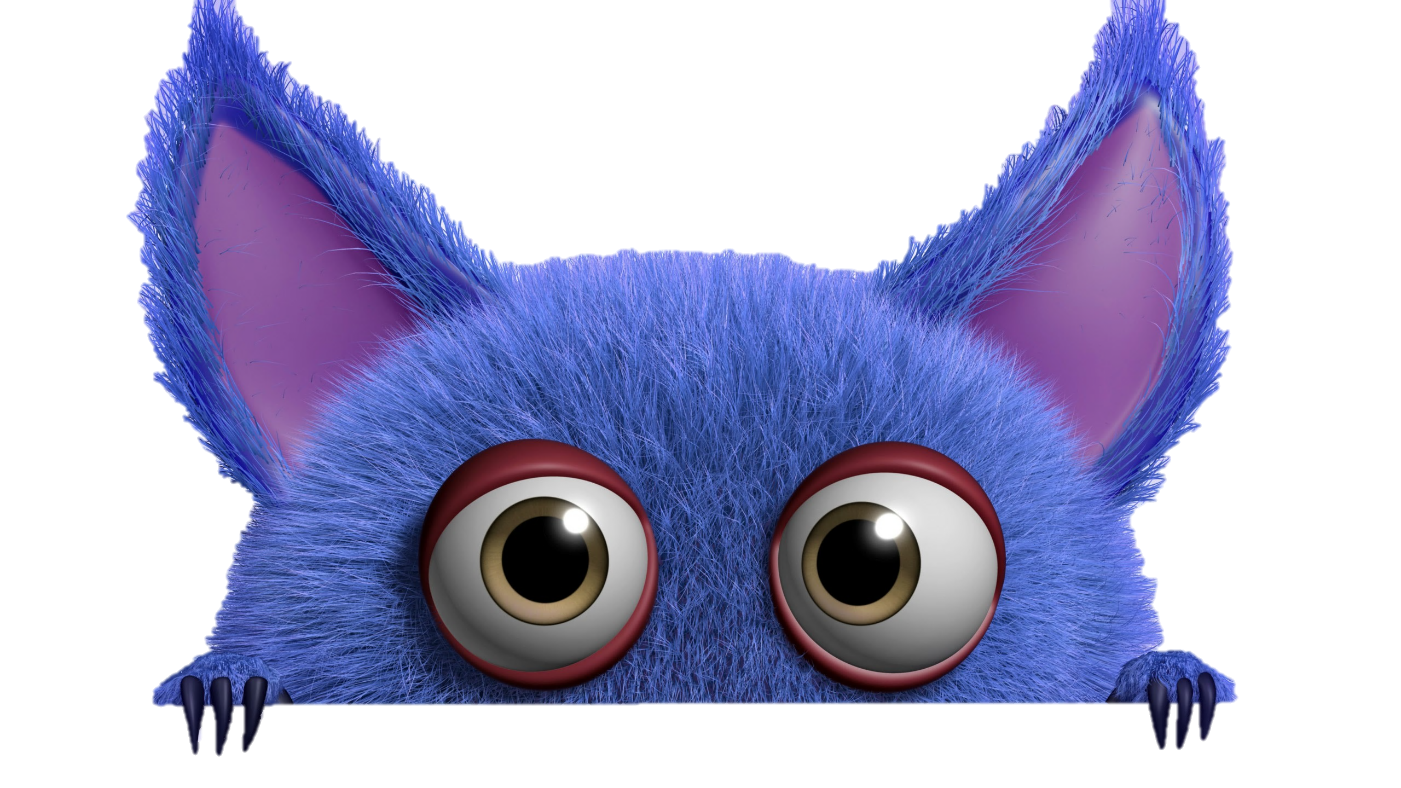 TRÒ CHƠI HỘP QUÀ BÍ MẬT
Gift box secret game
CHƠI
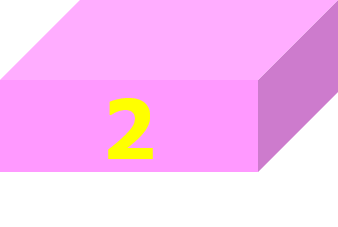 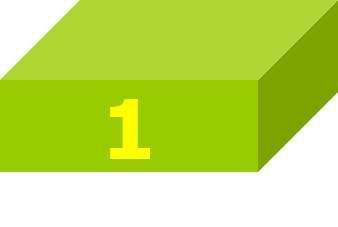 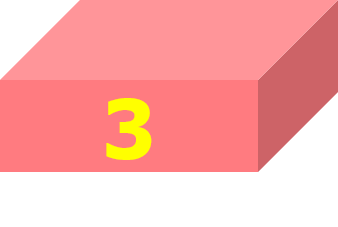 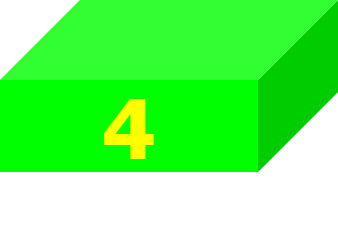 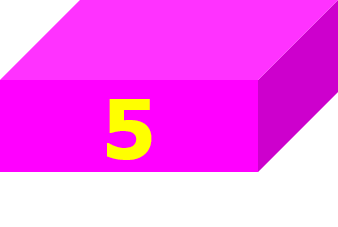 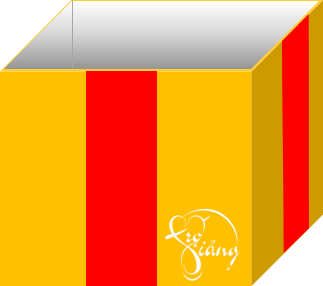 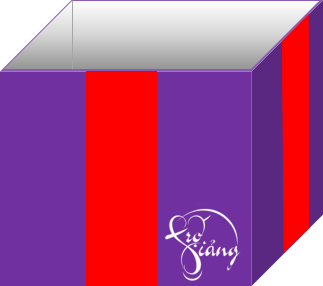 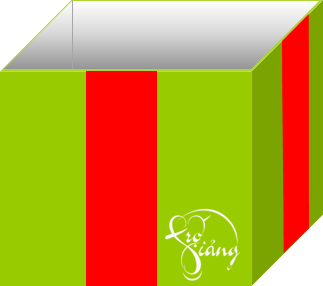 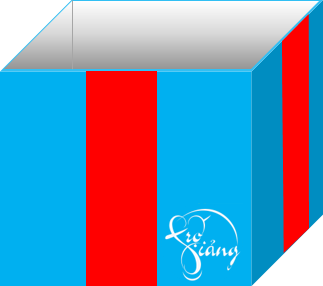 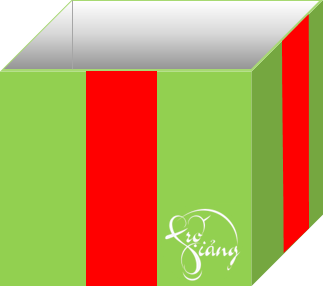 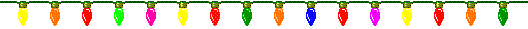 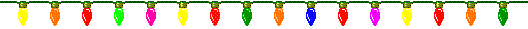 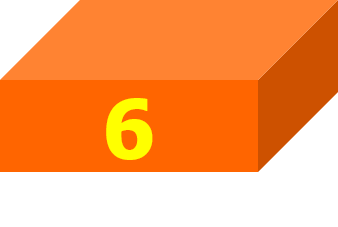 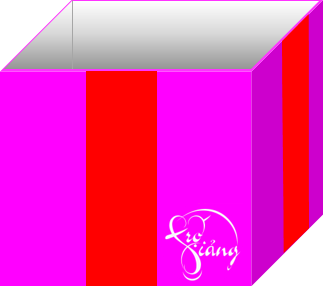 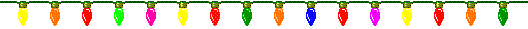 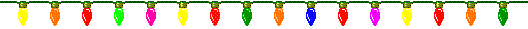 [Speaker Notes: Cách chơi: Bấm vào thân hộp quà -> Xuất hiện câu hỏi, nhấp chuột để xuất hiện câu trả lời. Nhấp vào nắp hộp quà để tặng con một tràng vỗ tay. Bấm “Go home” để trờ về hộp quà tiếp theo và làm tương tự như trên.]
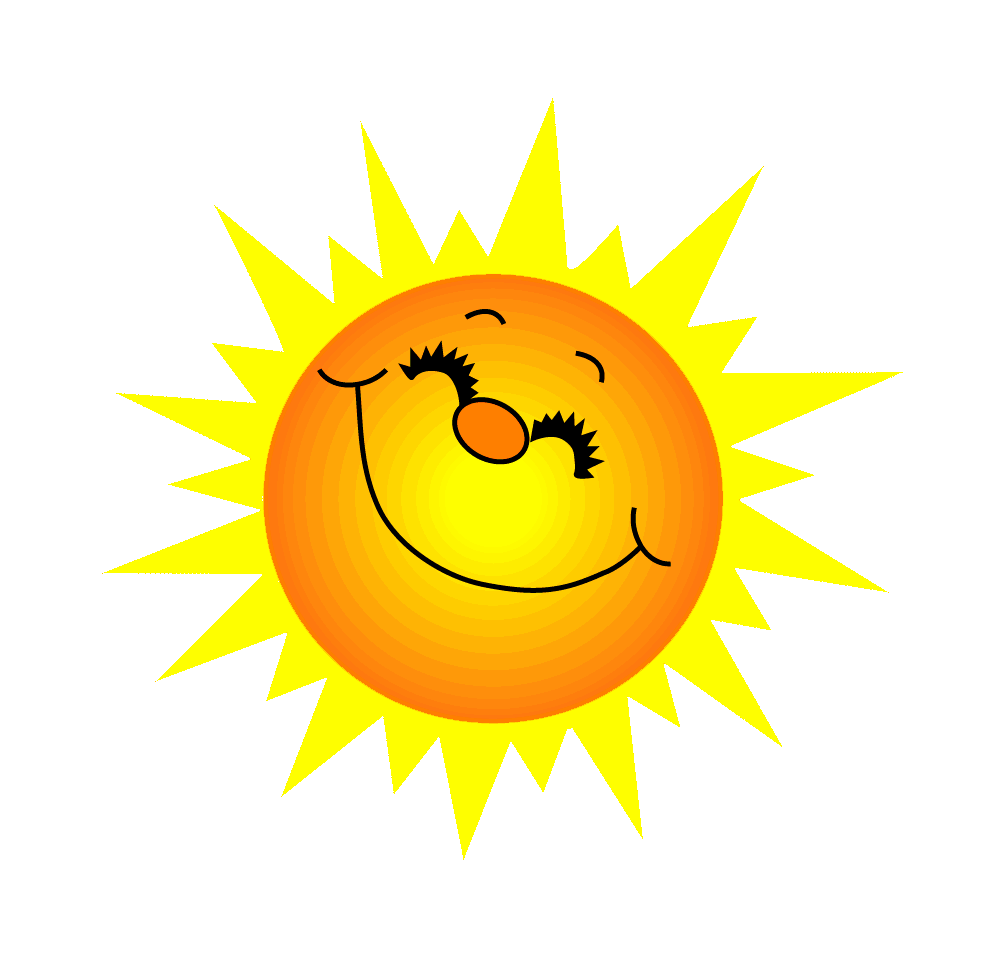 Ong mËt ong bÇu mang thïng mËt ®Õn nhê ong vß vÏ lµm gì?
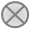 Ong mËt ong bÇu mang thïng mËt ®Õn nhê ong vß vÏ ph©n xö thing mËt lµ cña ai
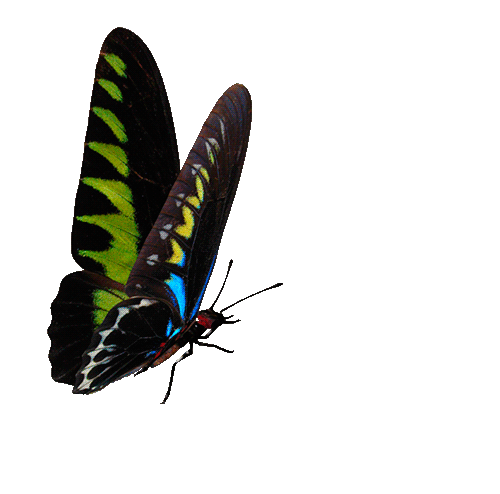 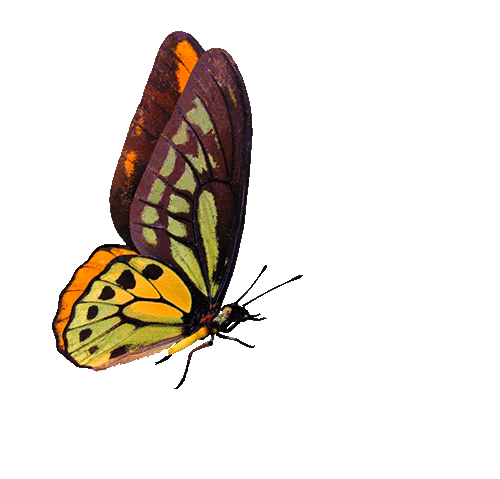 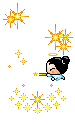 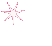 You are given 3 candies
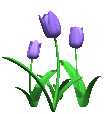 GO HOME
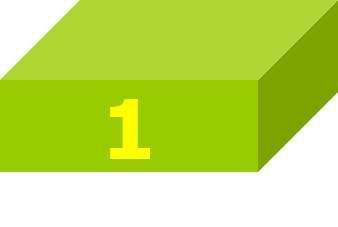 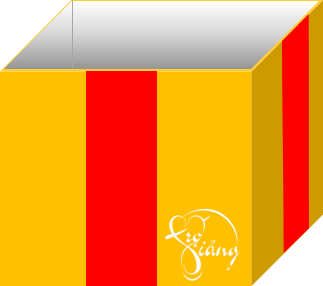 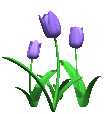 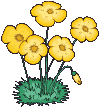 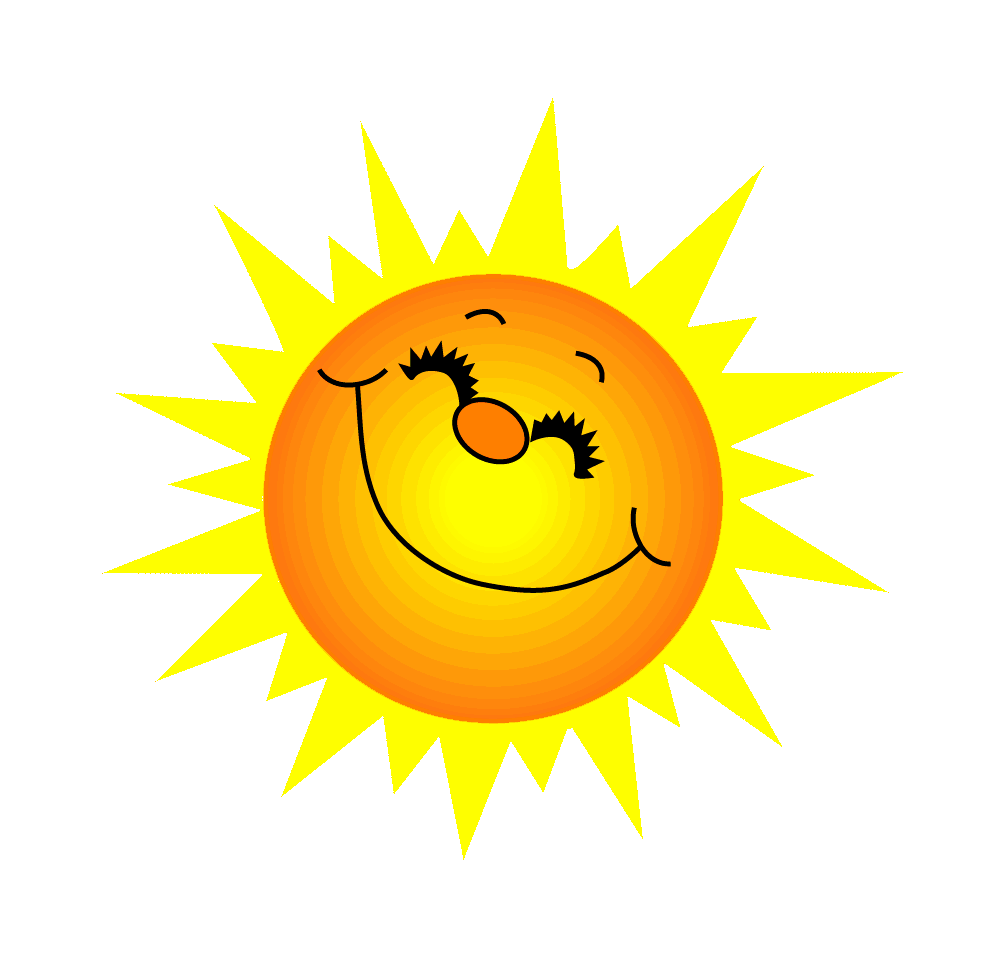 Ong vß vÏ cã biÕt thïng mËt cña ai kh«ng?
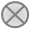 Ong vß vÏ kh«ng ph©n xö ®­uîc thïng mËt cña ai
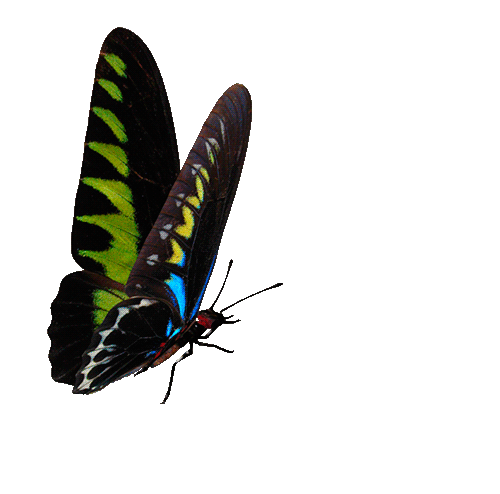 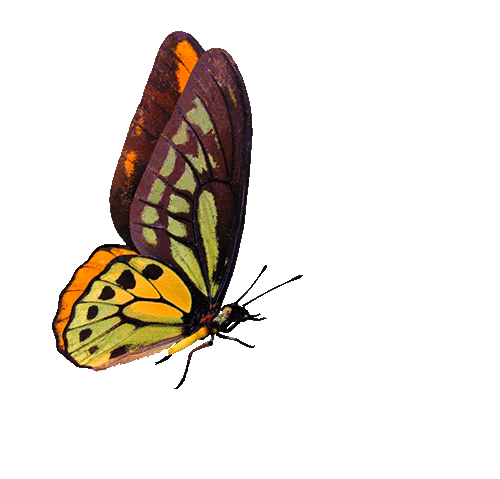 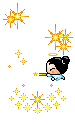 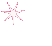 You are given 5 candies
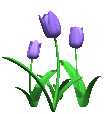 GO HOME
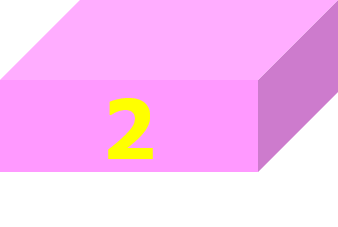 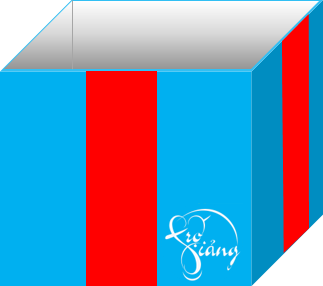 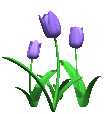 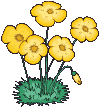 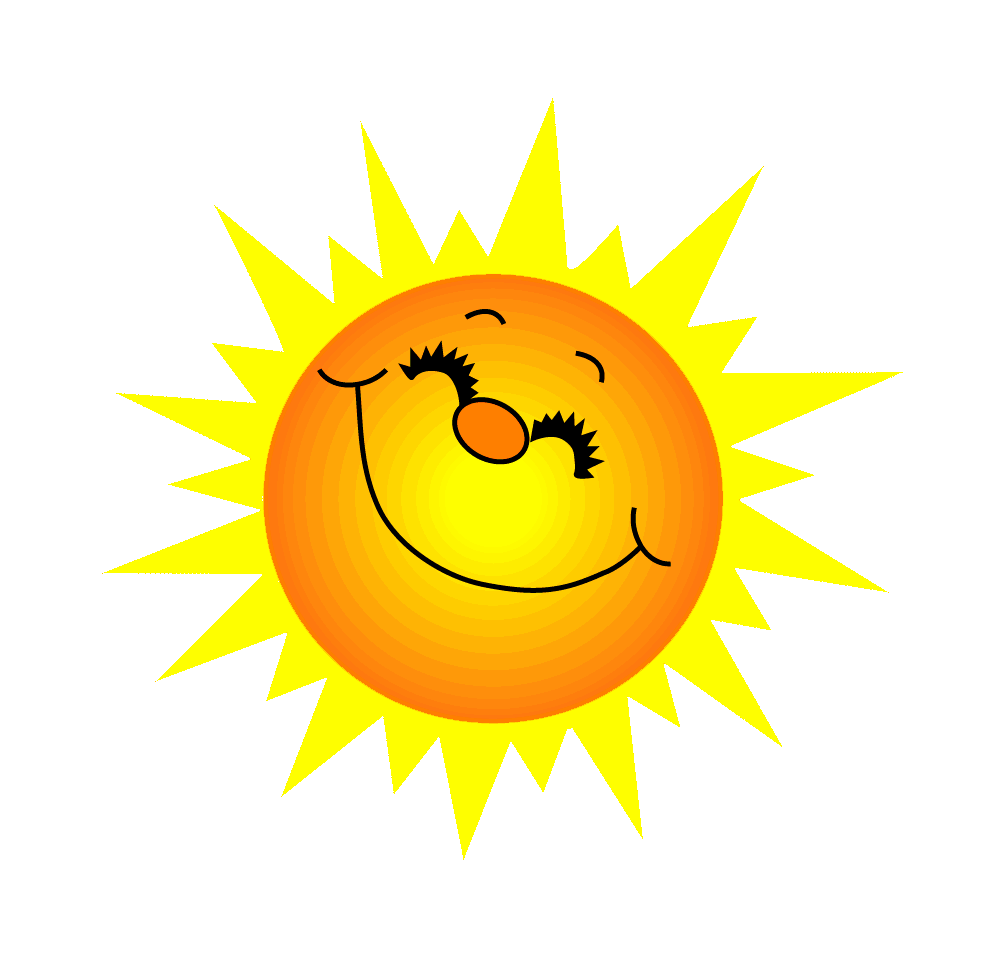 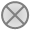 B­uím vµng nãi gi trong cuéc ph©n xö?
b­ím vµng nãi theo mµu s¾c vµ h­u­¬ng th¬m thi thïng mËt lµ cña ong mËt,nh­ng ong bÇu còng cã mËt.
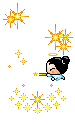 GO HOME
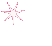 You are given 7 candies
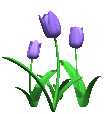 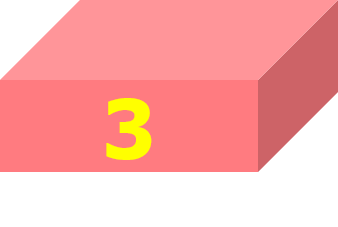 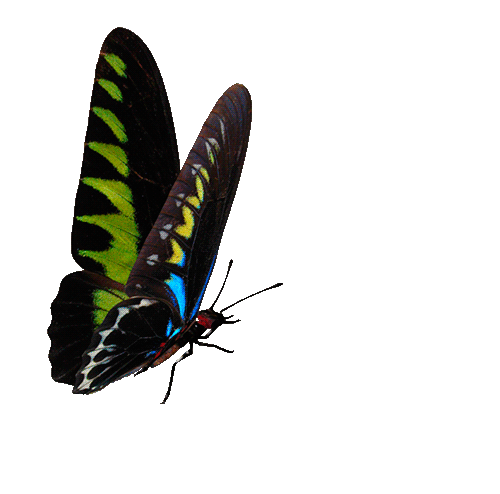 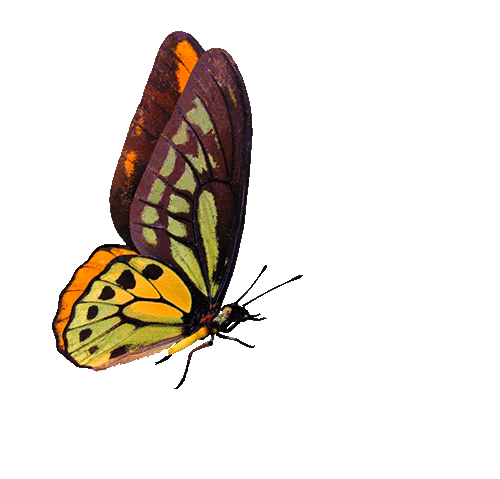 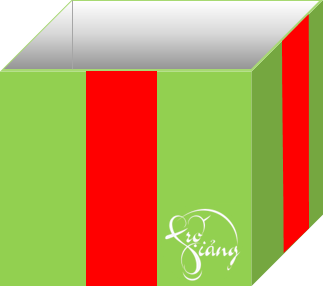 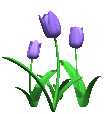 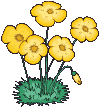 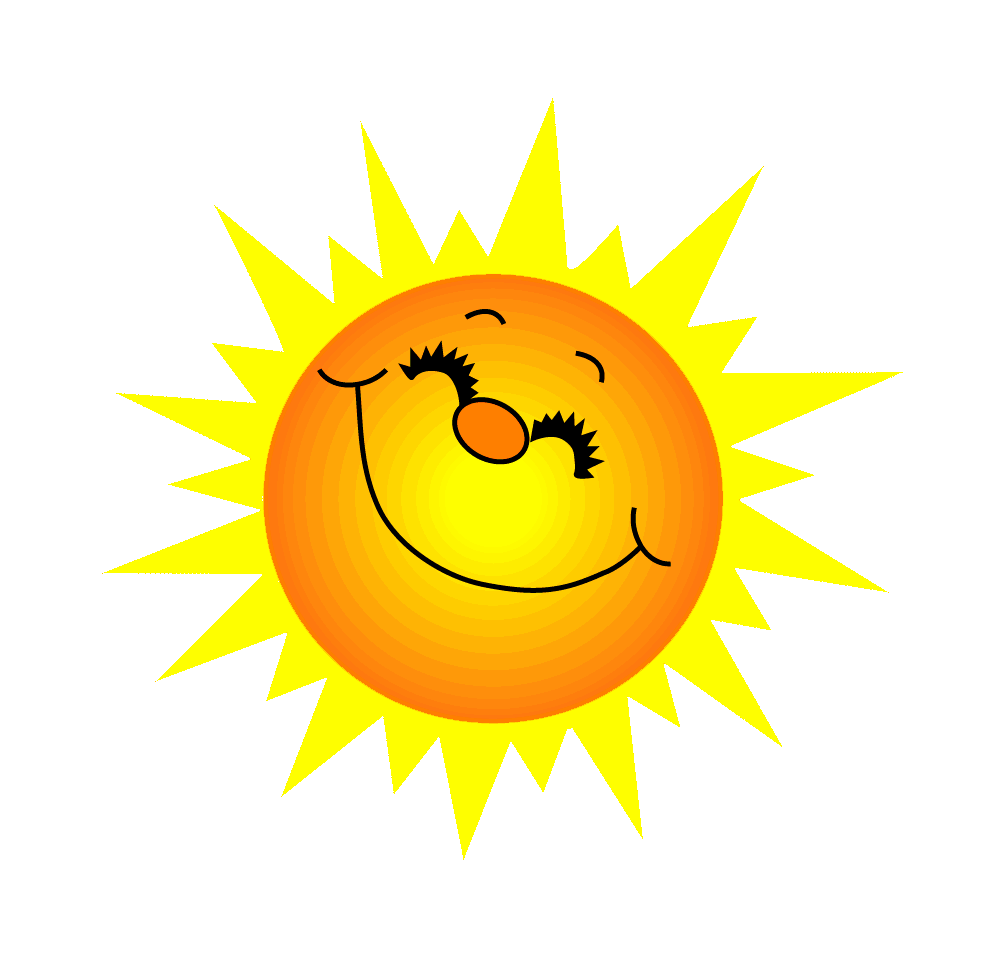 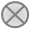 KiÕn muèn nhê ai ph©n xö gióp?
Nhê b¸c gÊu ph©n xö gióp.
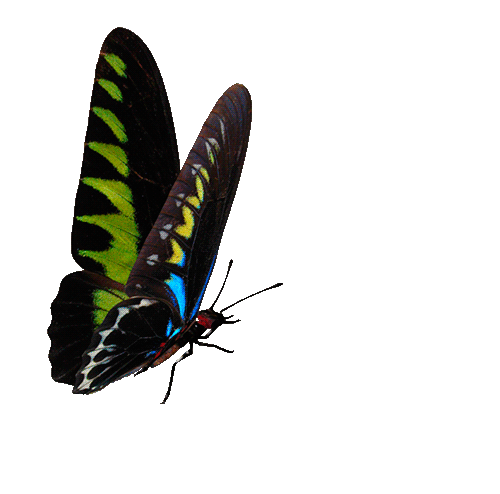 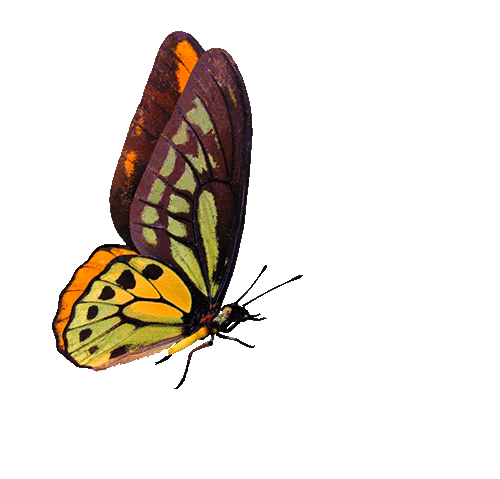 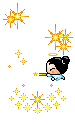 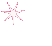 You are given 2 candies
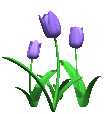 GO HOME
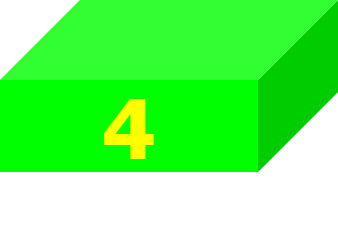 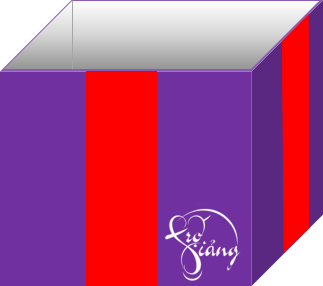 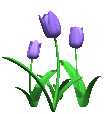 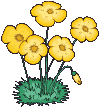 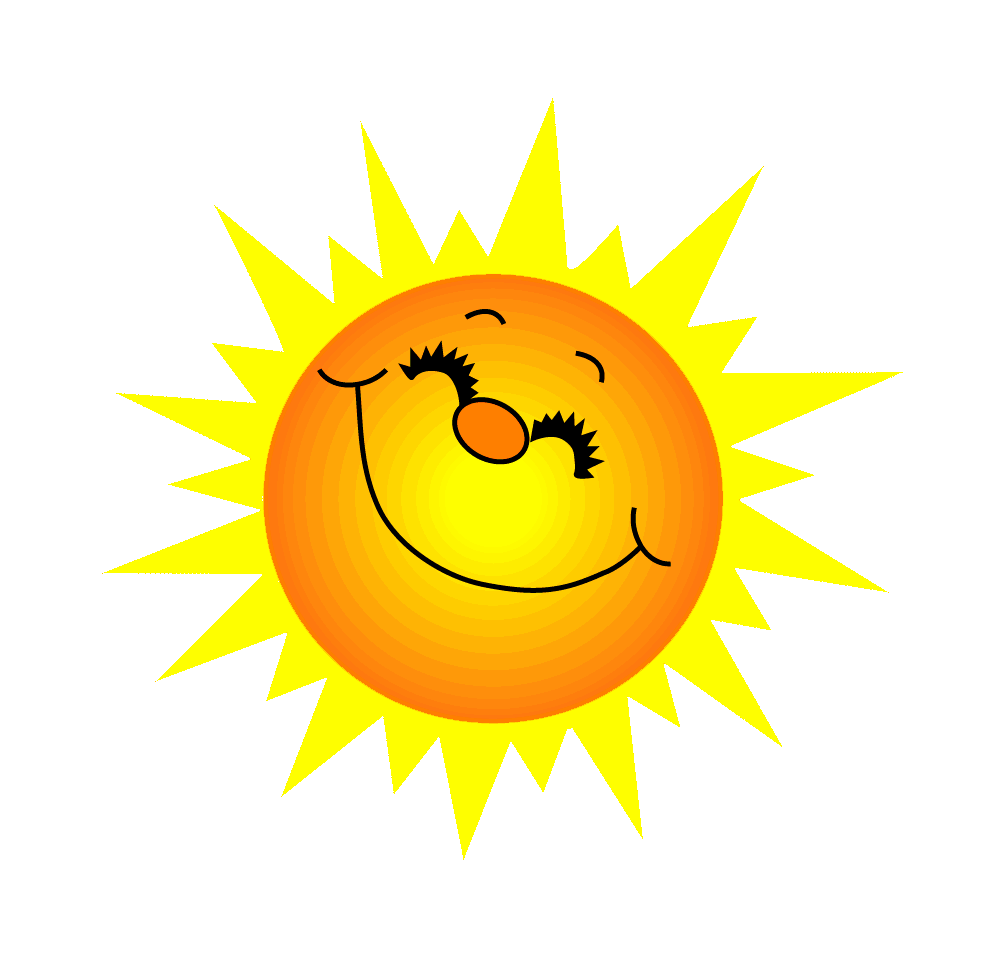 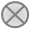 Ong mËt ®Ò nghÞ ph©n xö thÕ nµo ? Th¸I ®ä cña ong bÇu ra sao?
Ch¶ ph¶I nhê ai cø ®Ó t«I vµ ong bÇu cïng lµm mËt. Ong bÇu nghe vËy sî h·I tõ chèi lµm mËt .
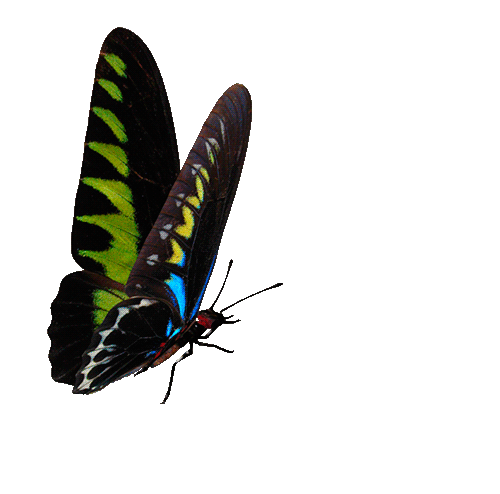 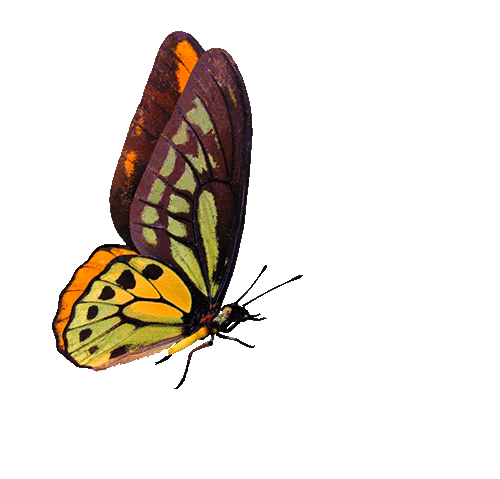 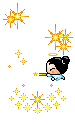 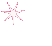 You are given 8 candies
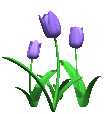 GO HOME
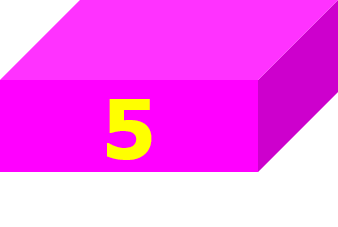 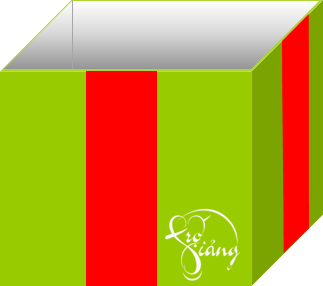 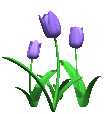 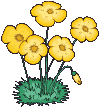 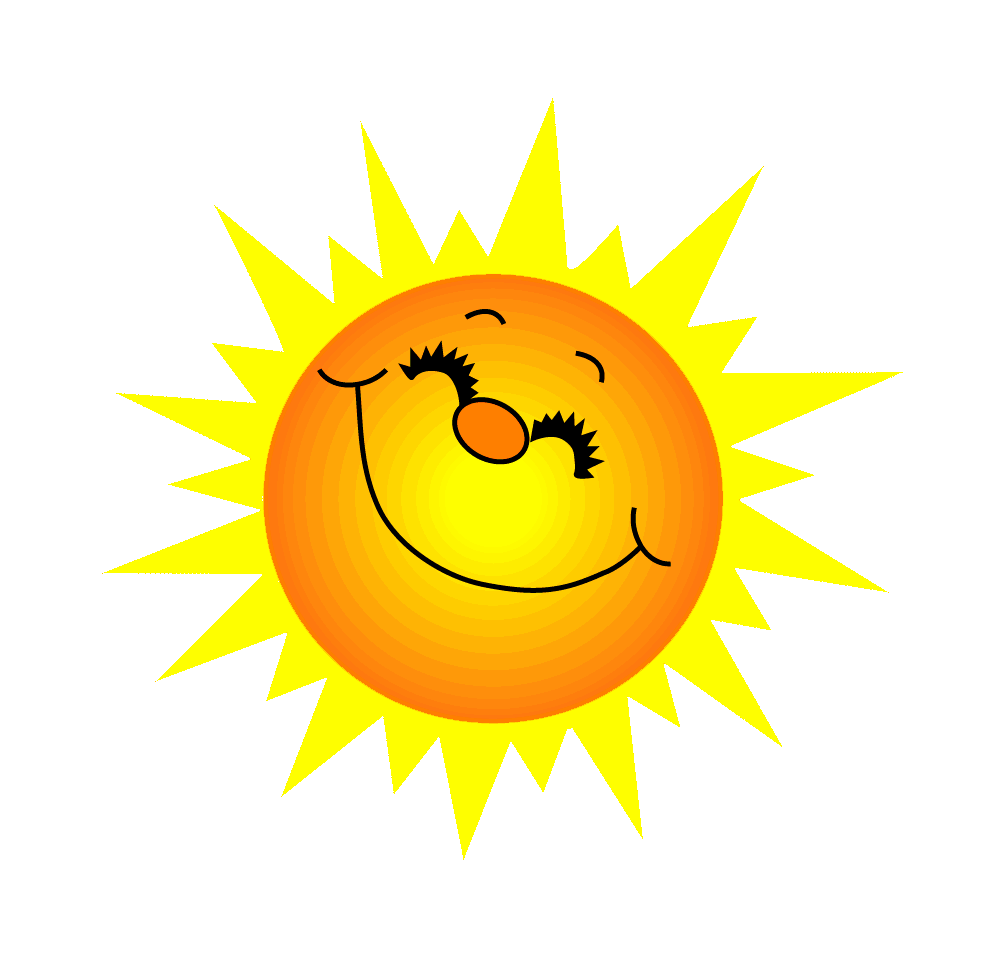 Vi sao ong vß vÏ kÕt luËn thïng mËt lµ cña ong bÇu?
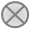 Thïng mËt lµ cña ong maatjvif ong bÇu tõ chèi v× ong bÇu kh«ng biÕt lµm mËt.
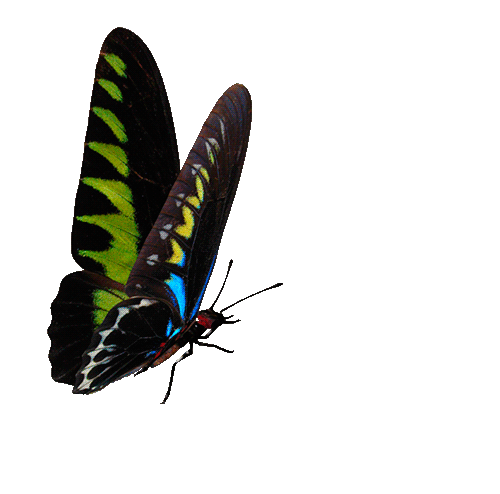 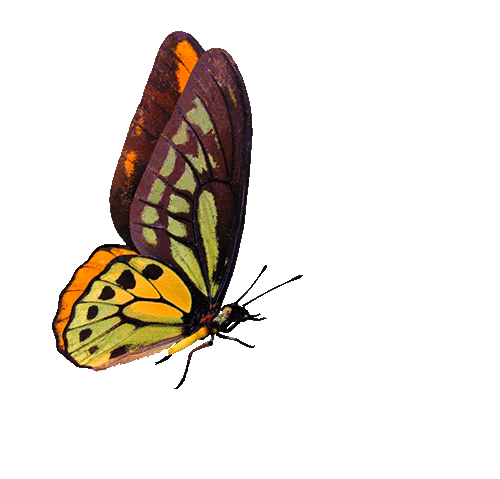 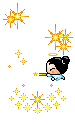 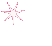 You are given 6 candies
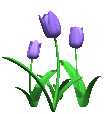 GO HOME
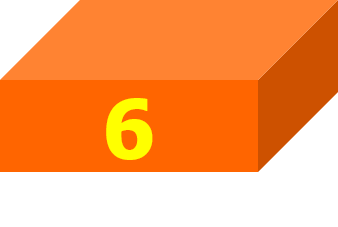 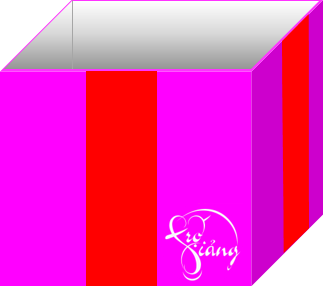 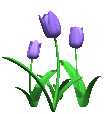 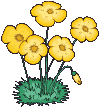 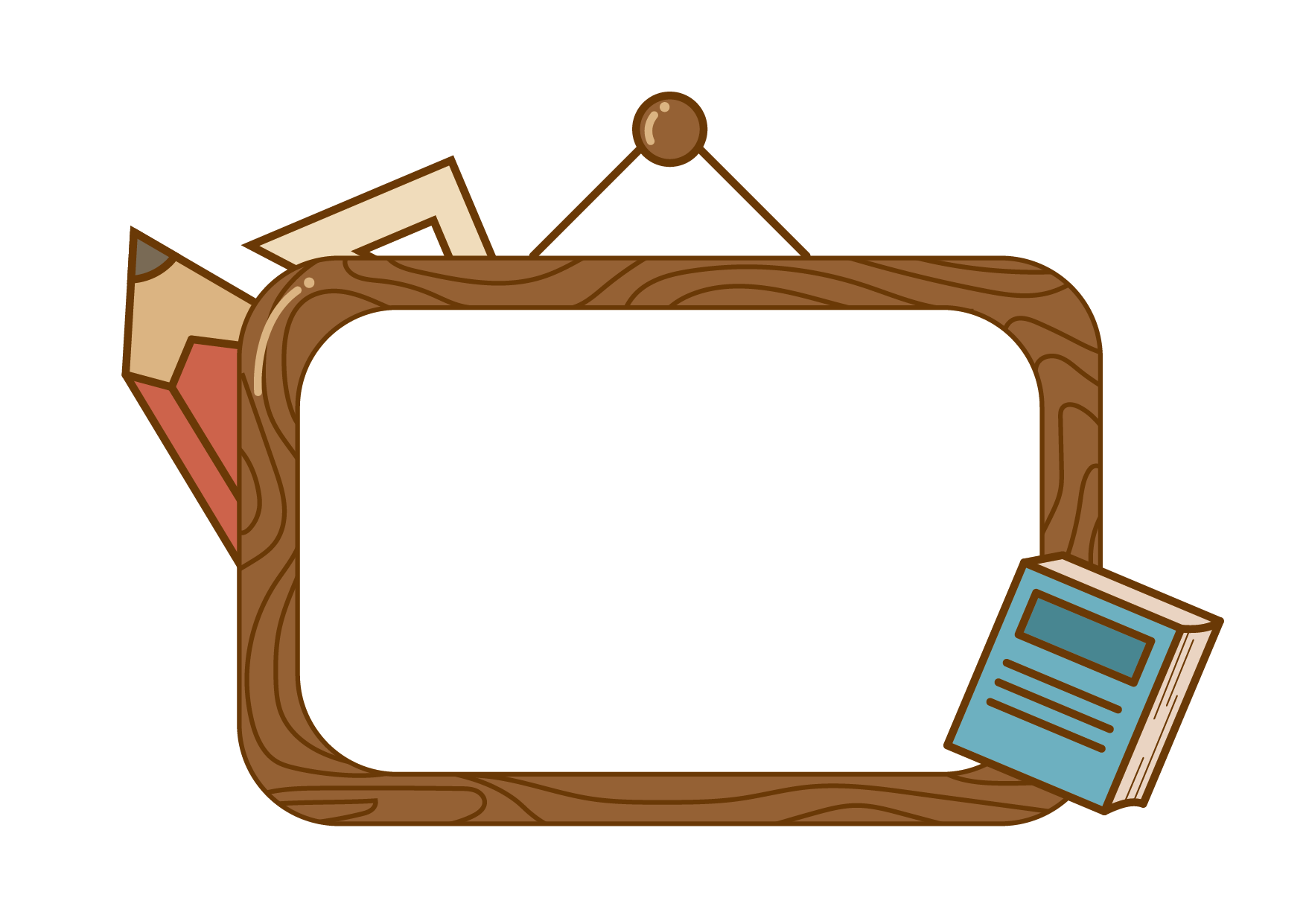 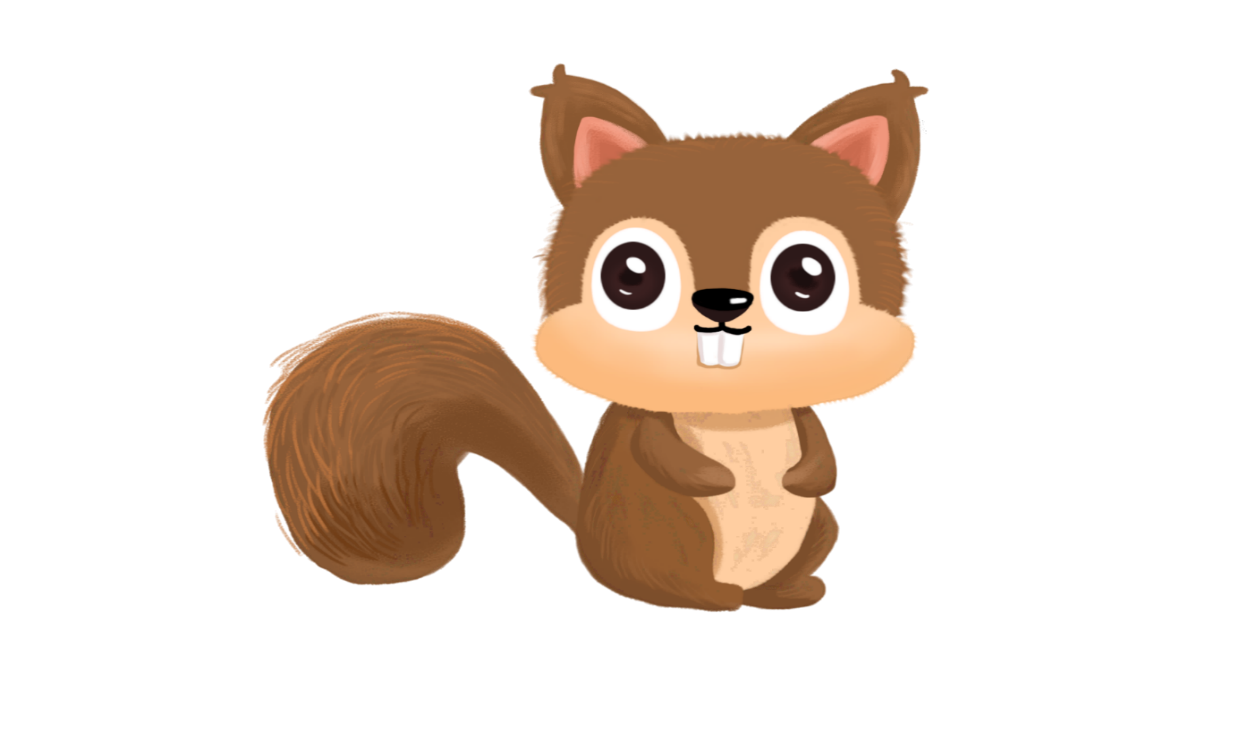 Nghe kể lại
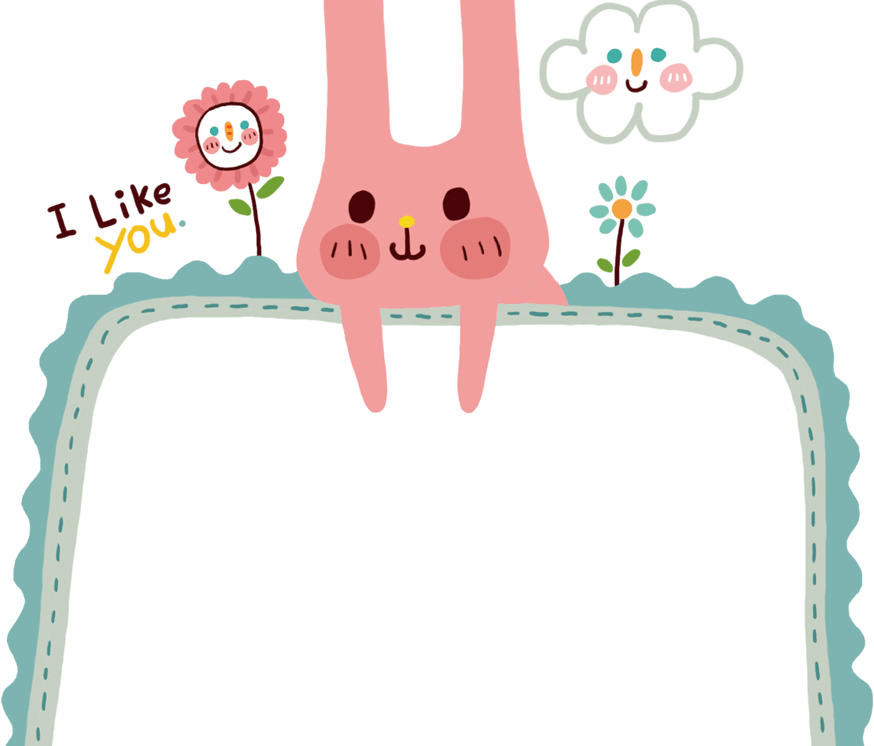 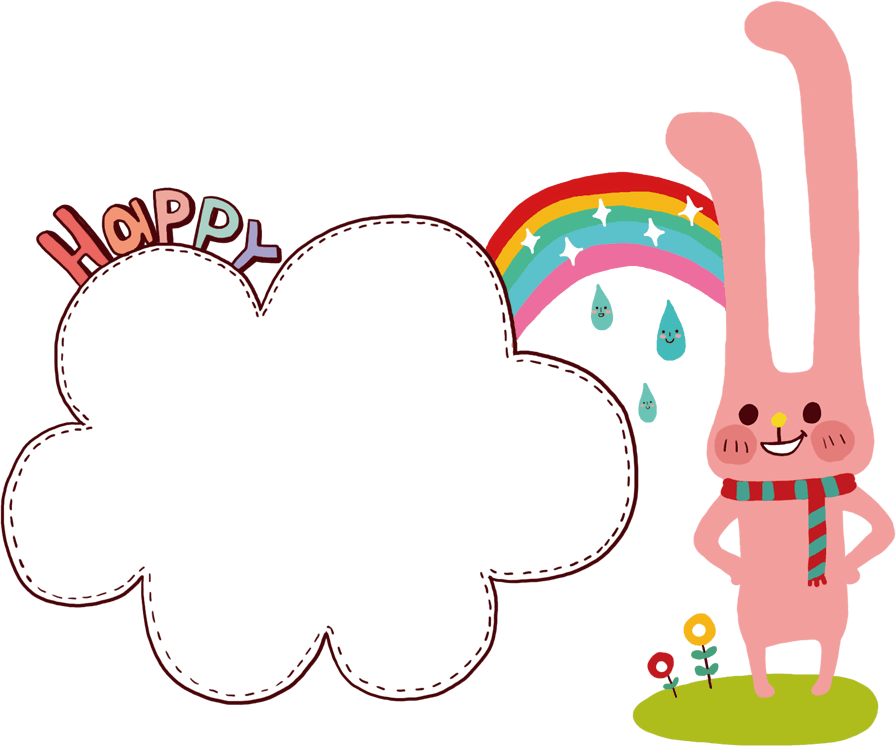 Thêi gian 5’
Cïng b¹n kÓ 
trong nhãm
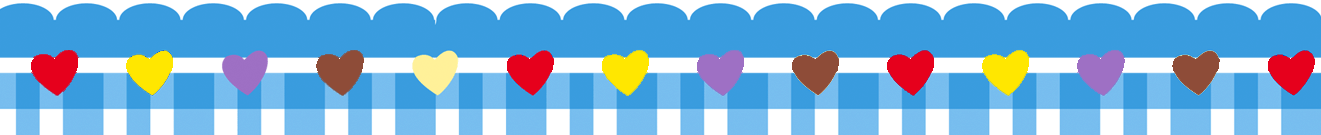 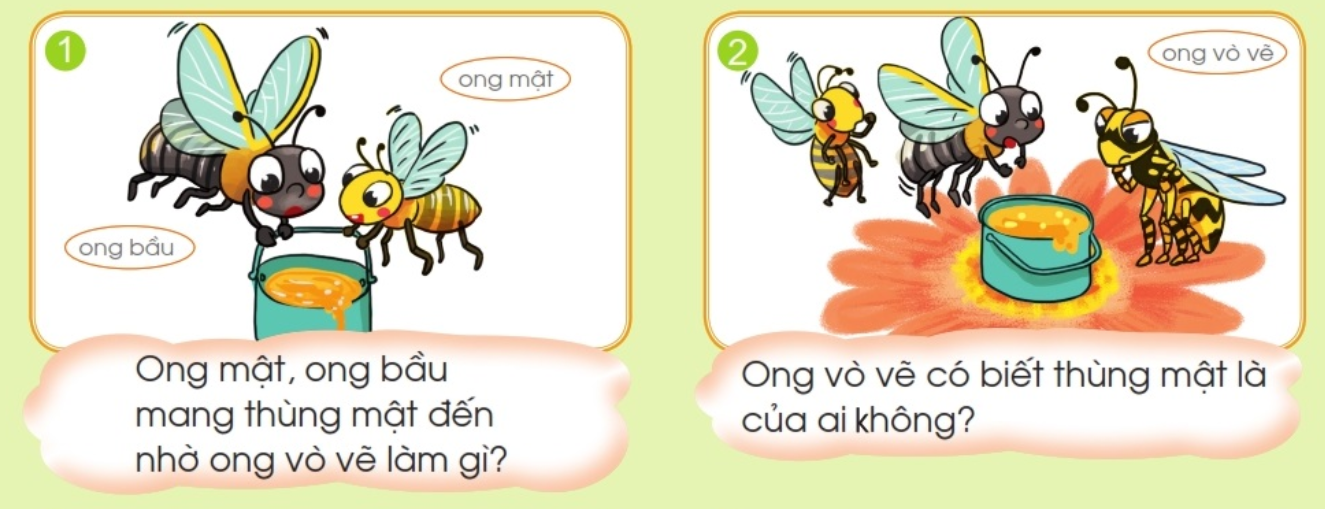 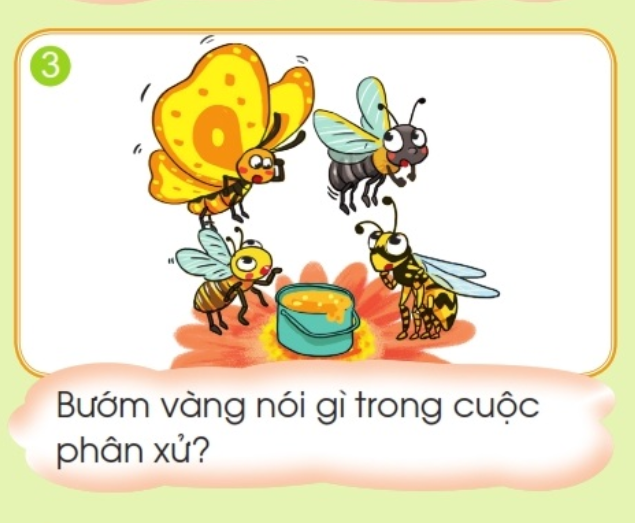 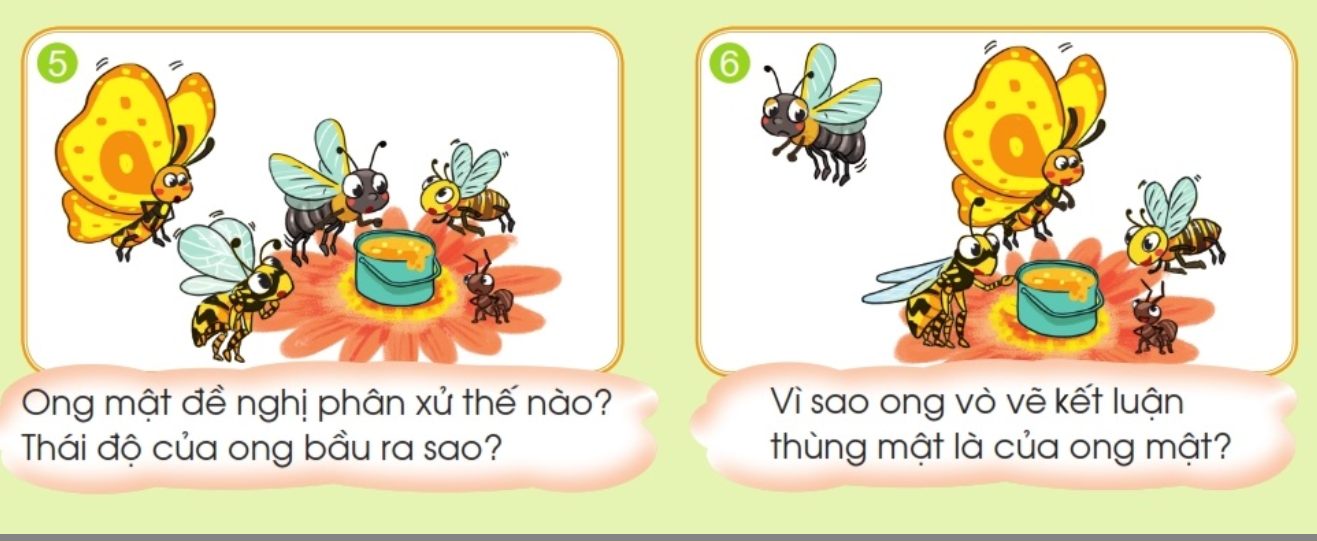 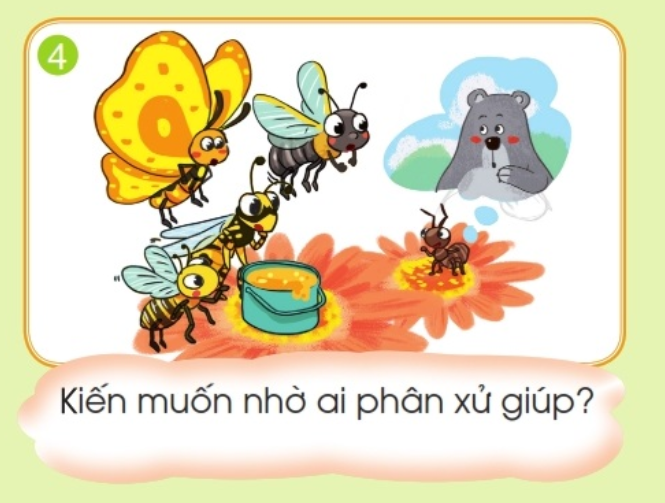 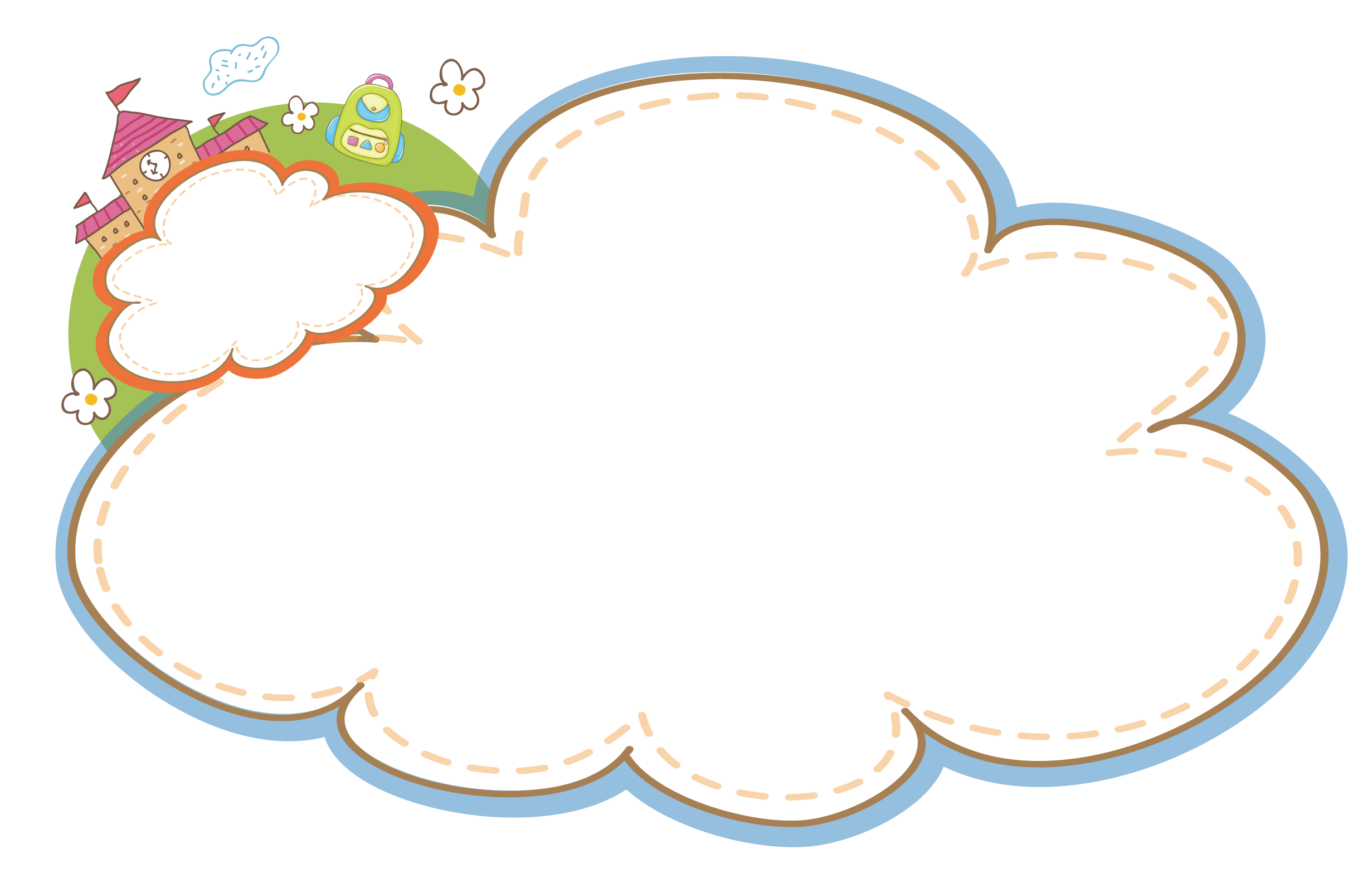 Thi kÓ tru­íc líp
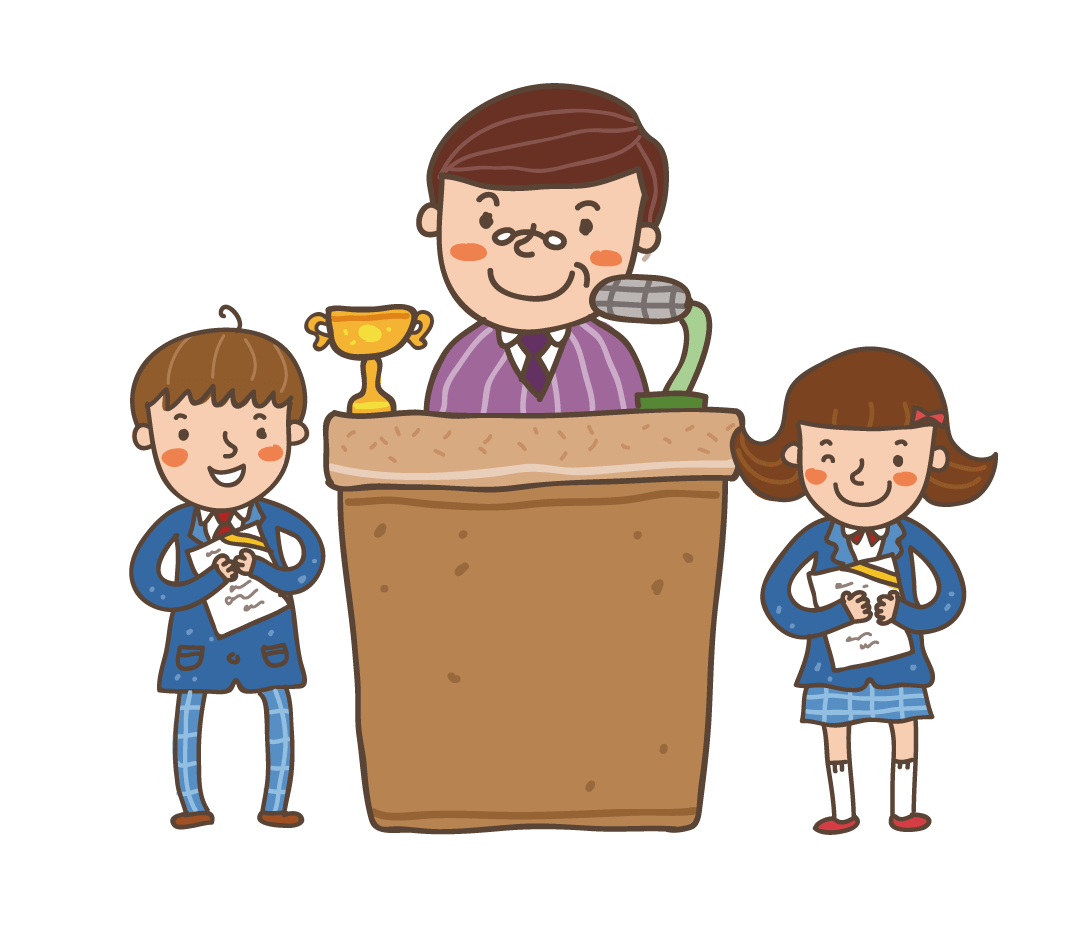 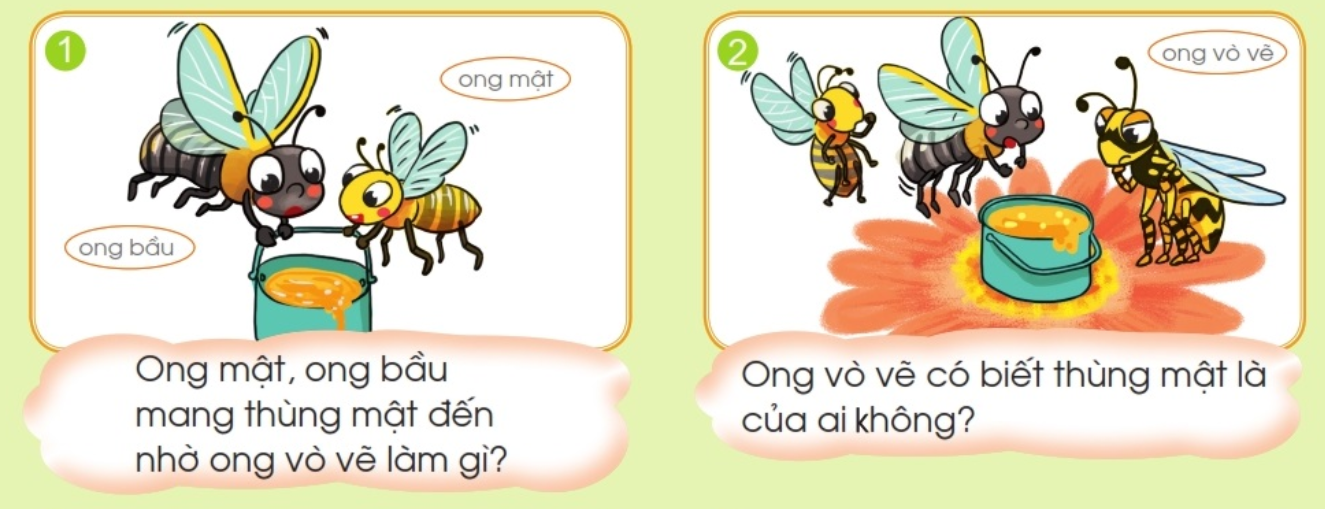 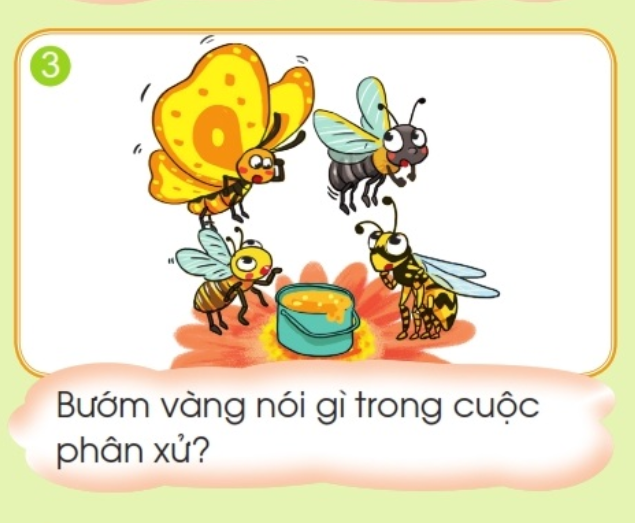 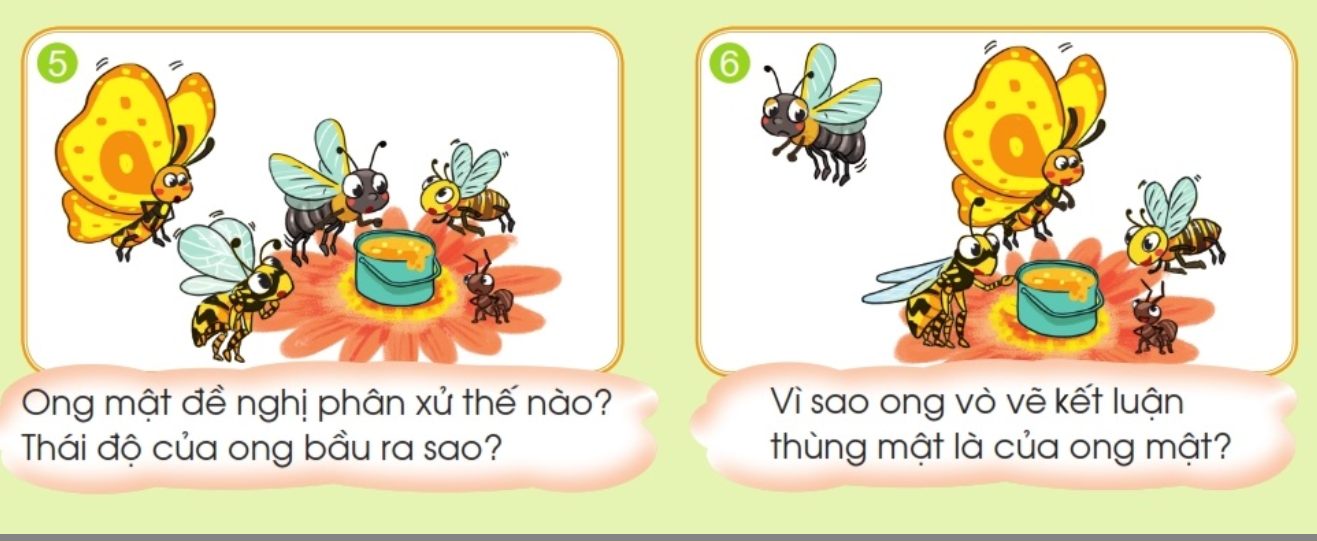 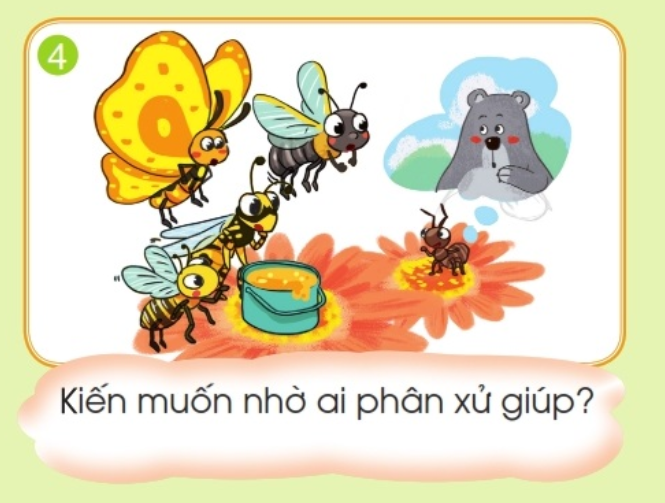 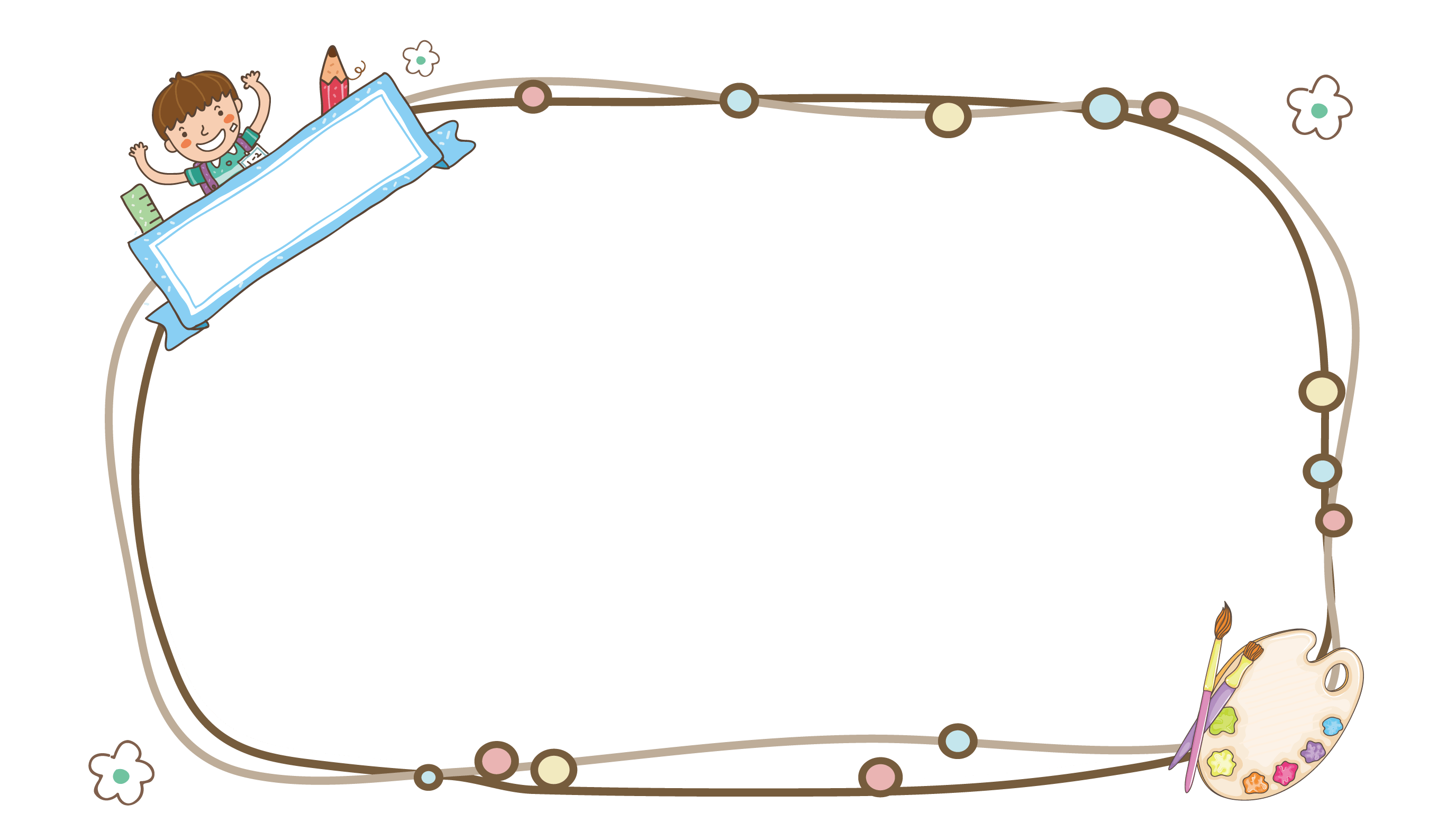 C©u truyÖn gióp em 
hiÓu ®iÒu gì?
Khen ong mËt võa biÕt c¸ch lµm mËt , võa biÕt c¸ch ph©n xö th«ng minh
Chª ong bÇu ch­ua th¹t thµ.
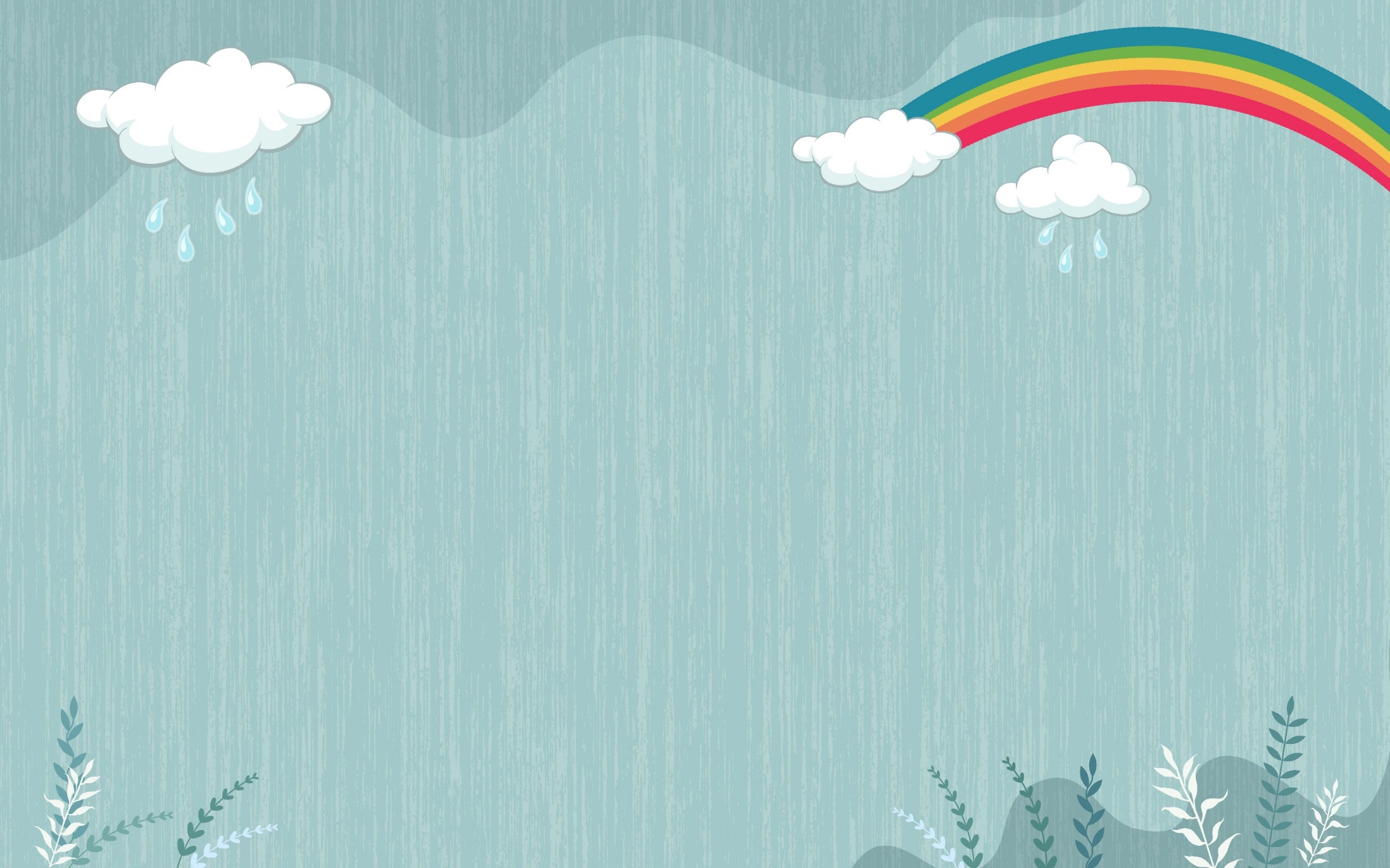 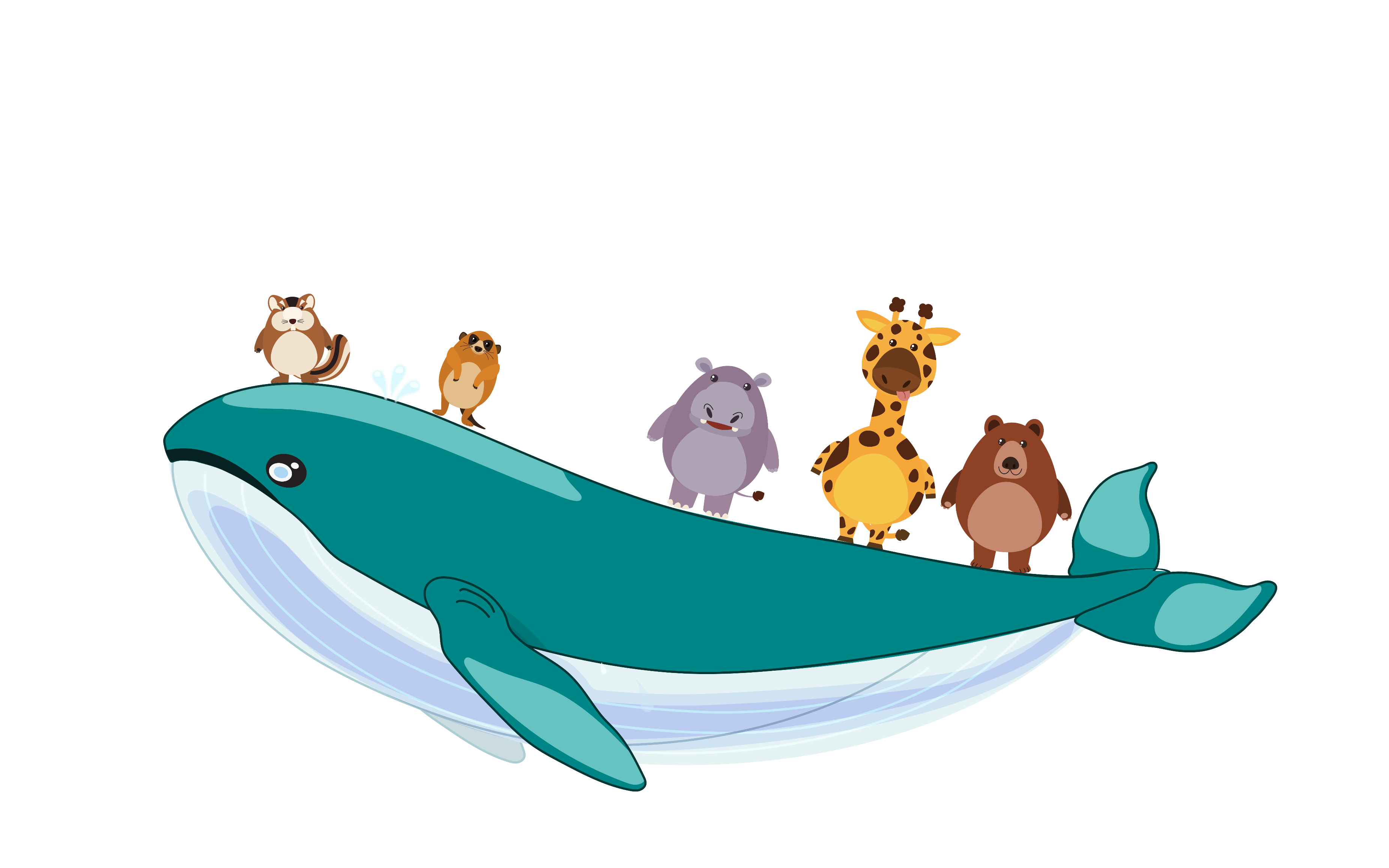 HẸN GẶP LẠI